Describing me and others
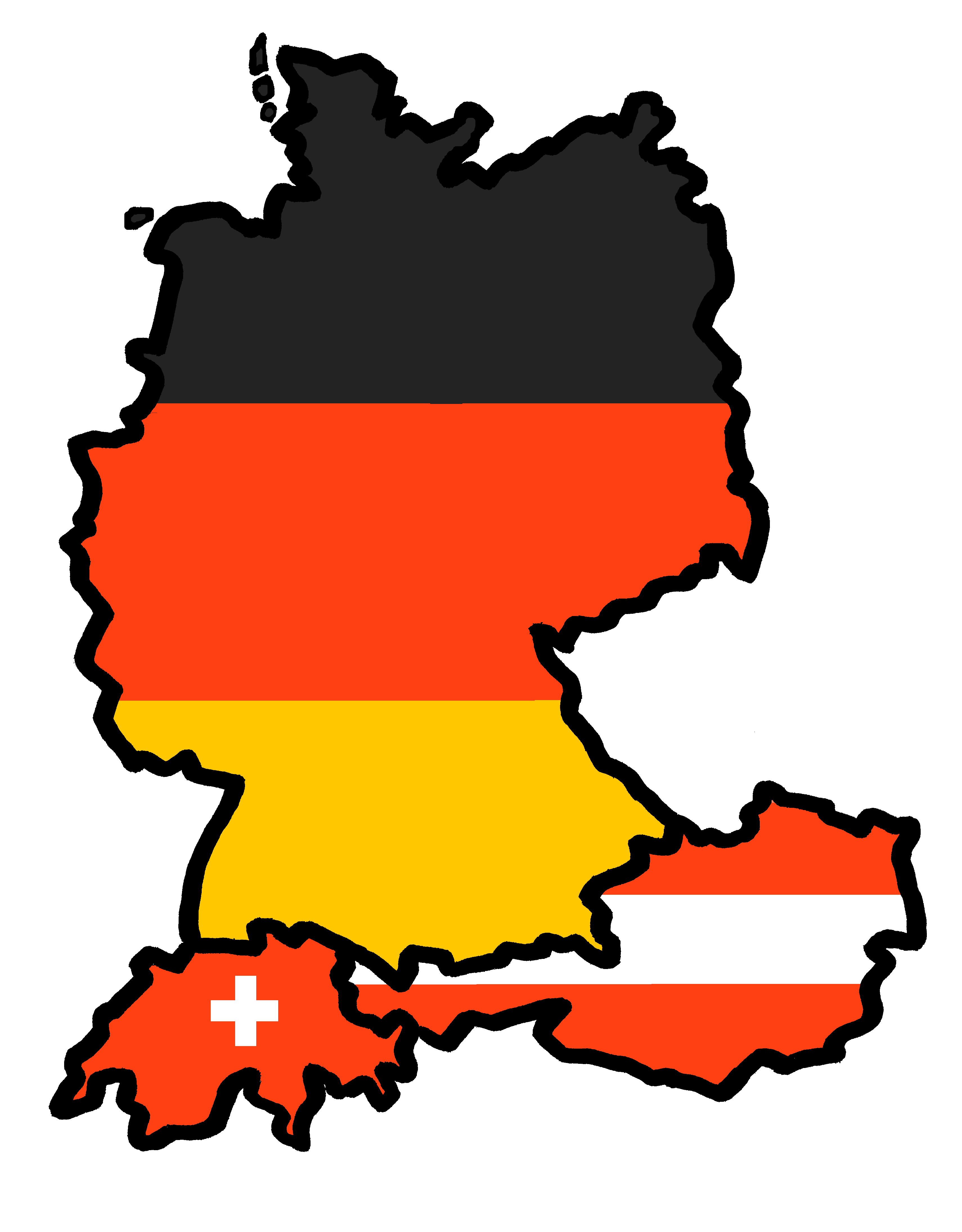 Hallo!
Guten Tag!
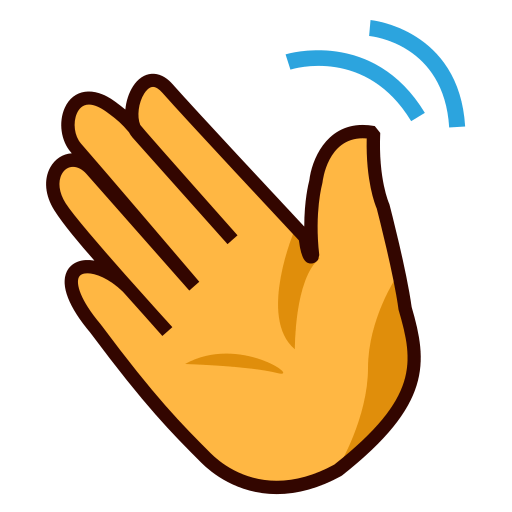 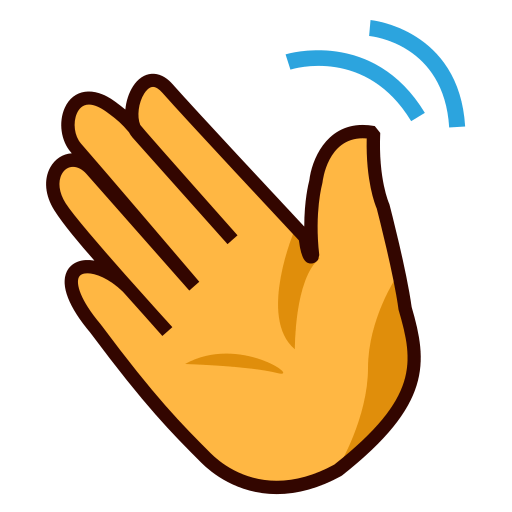 rot
saying ‘hello’ and ‘hi’
sein (to be): ich bin, er ist, sie ist
long and short [a]
Term 1 Week 1
[Speaker Notes: Artwork by Steve Clarke. Pronoun pictures from NCELP (www.ncelp.org). All additional pictures selected from Pixabay and are available under a Creative Commons license, no
attribution required.

Phonics:  
long [a] ja [45] da [239] Tag [111] 
short [a] hallo [1077] danke [877] was? [38]

Vocabulary: ich [10] er [15] sie [7] sein, bin, ist [4] da [239] hier [68] Hallo [1077] Guten Tag [n/a]
Jones, R.L & Tschirner, E. (2019). A frequency dictionary of German: Core vocabulary for learners. London: Routledge.

The frequency rankings for words that occur in this PowerPoint which have been previously introduced in these resources are given in the SOW and in the resources that first
introduced and formally re-visited those words. 
For any other words that occur incidentally in this PowerPoint, frequency rankings will be provided in the notes field wherever possible.

Note that the first three lessons of the year teach language that can be continuously recycled as lesson routine every lesson in Y3/4.
The idea would be that the class teacher (whether or not s/he teaches the class German) can re-use the language as part of the daily routine with the class.]
long [a]
…
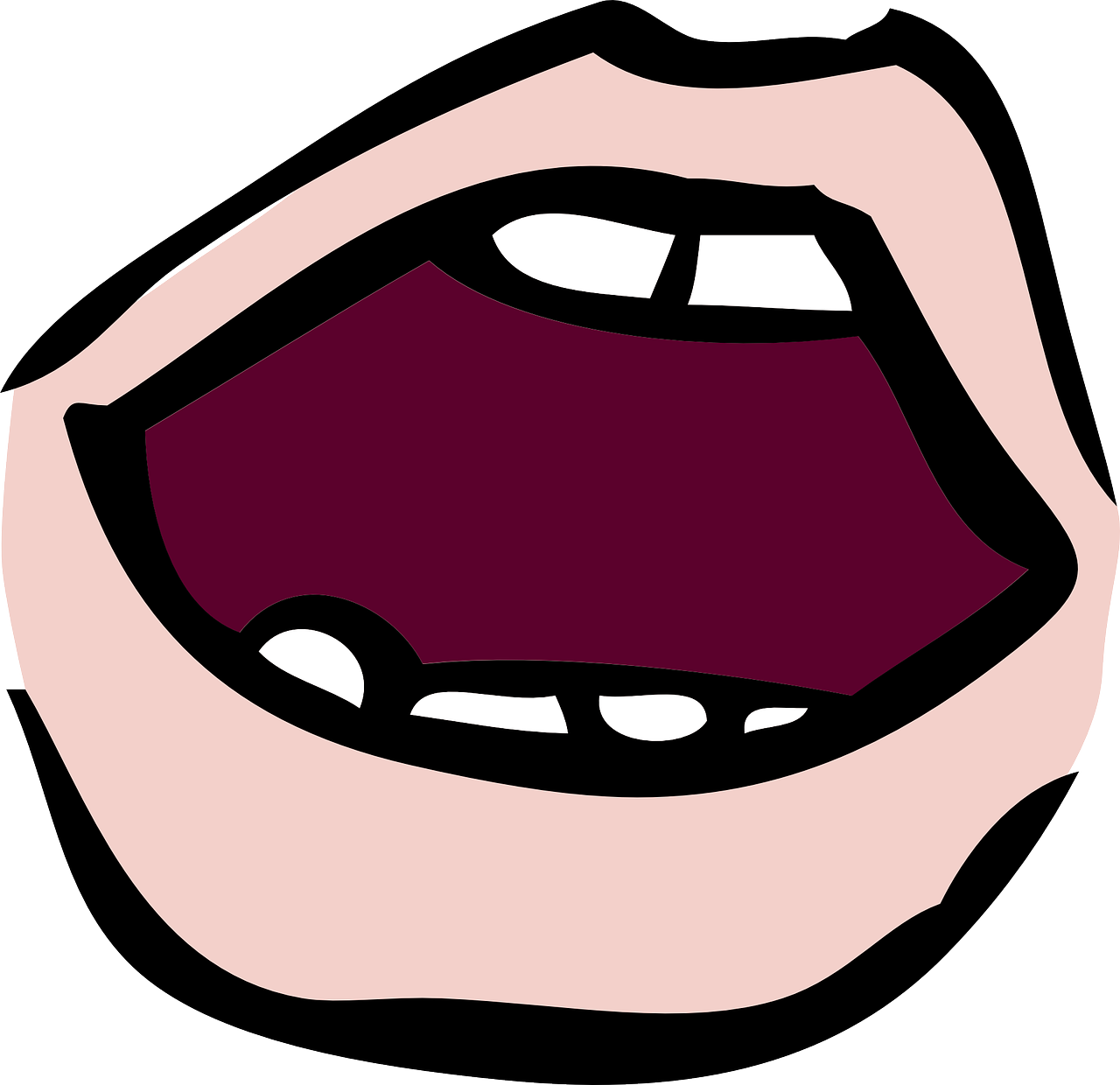 aussprechen
da
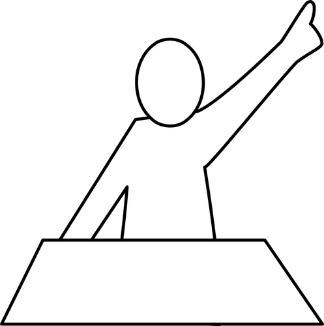 [there]
Lara
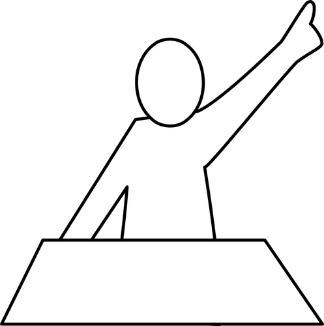 Anton
[Speaker Notes: Timing: 1 minute

Aim: to introduce the SSC  long [a].

Procedure:
Introduce the SSC and present the source word ‘da’ (with gesture, if using).
Click to bring on the picture and get pupils to repeat the word ‘da’ (with gesture, if using).

Note: a gesture for ‘da’ might be to point at something away from you.]
long [a]
…
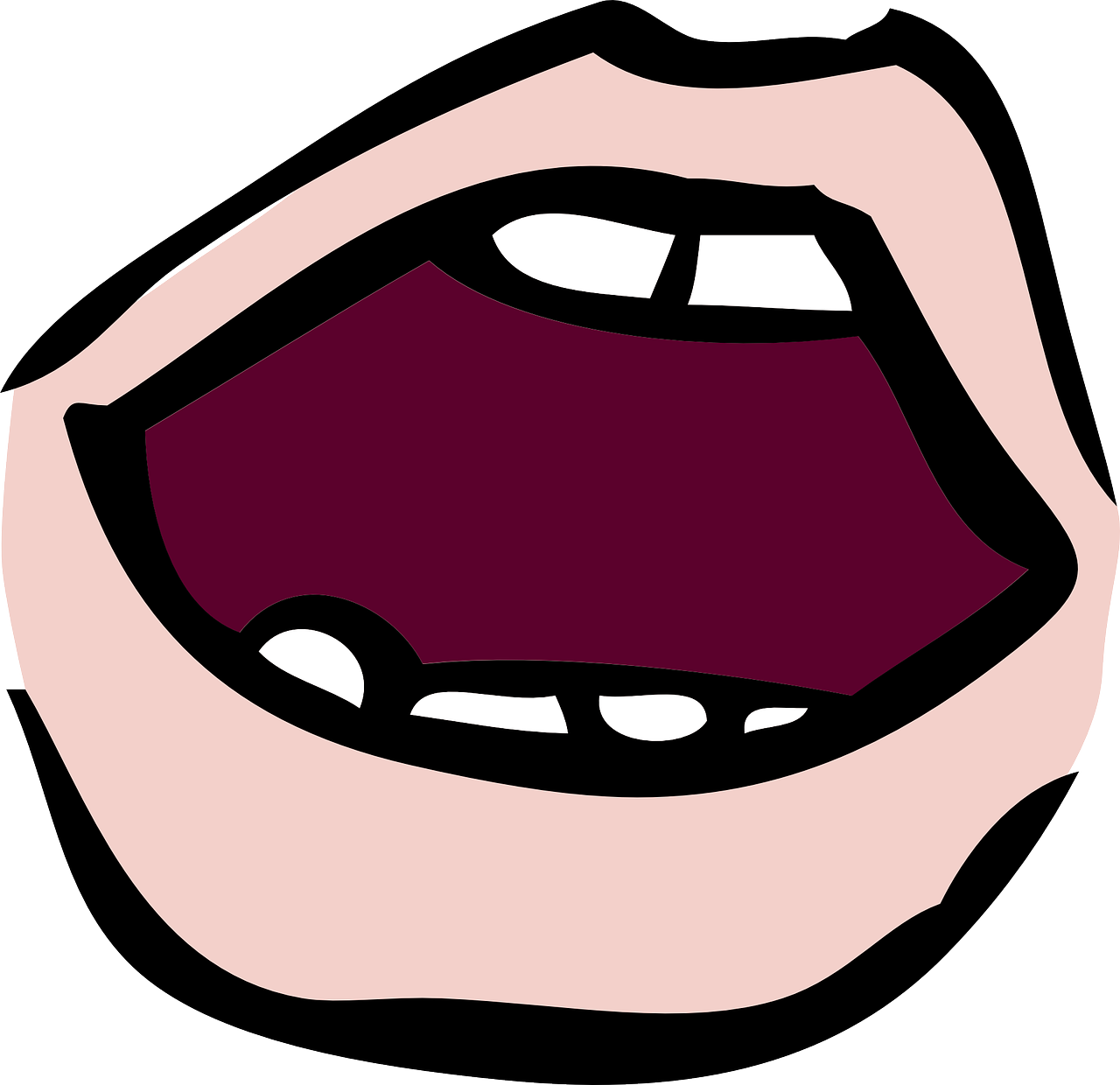 aussprechen
ja
da
Tag
[there]
[yes]
[day]
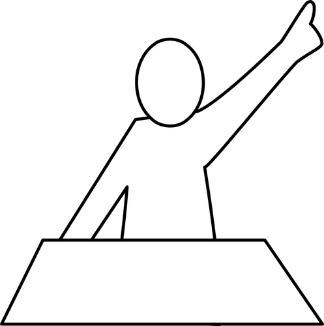 Lina
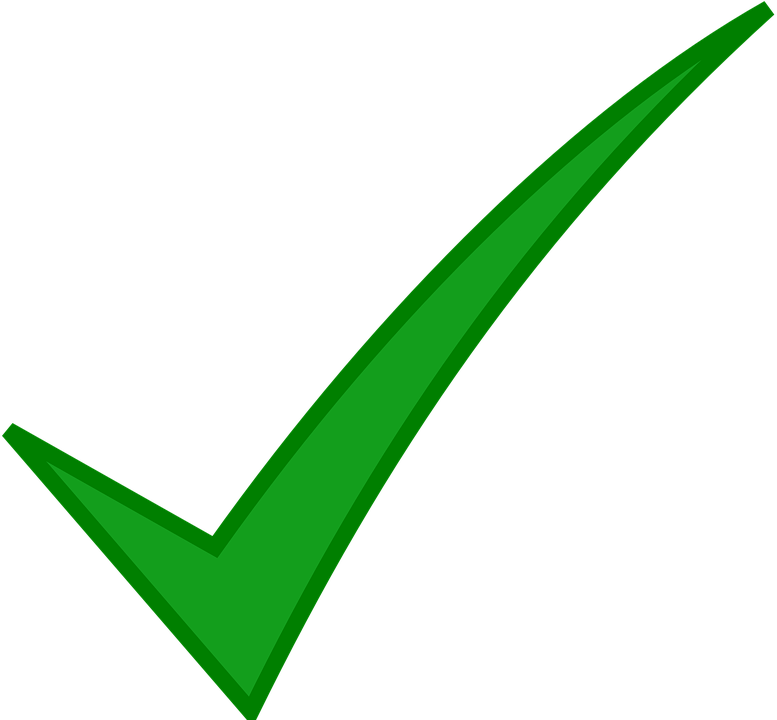 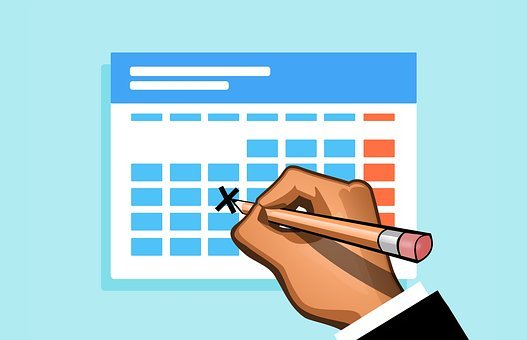 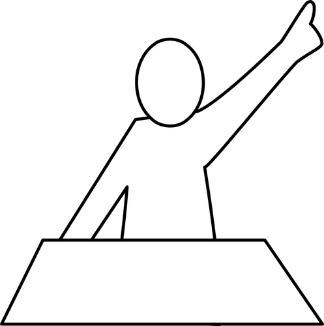 Moritz
[Speaker Notes: Timing: 2 minutes

Aim: to consolidate the SSC long [a].

Procedure:
Re-present the SSC and the source word ‘da’ (with gesture, if using).
Click to bring on the picture and get pupils to repeat the word ‘da’ (with gesture, if using).
Present the cluster words in the same way, bringing on the picture and getting pupils to pronounce the words.

Note: 
a gesture for ‘da’ might be to point at something away from you]
short [a]
…
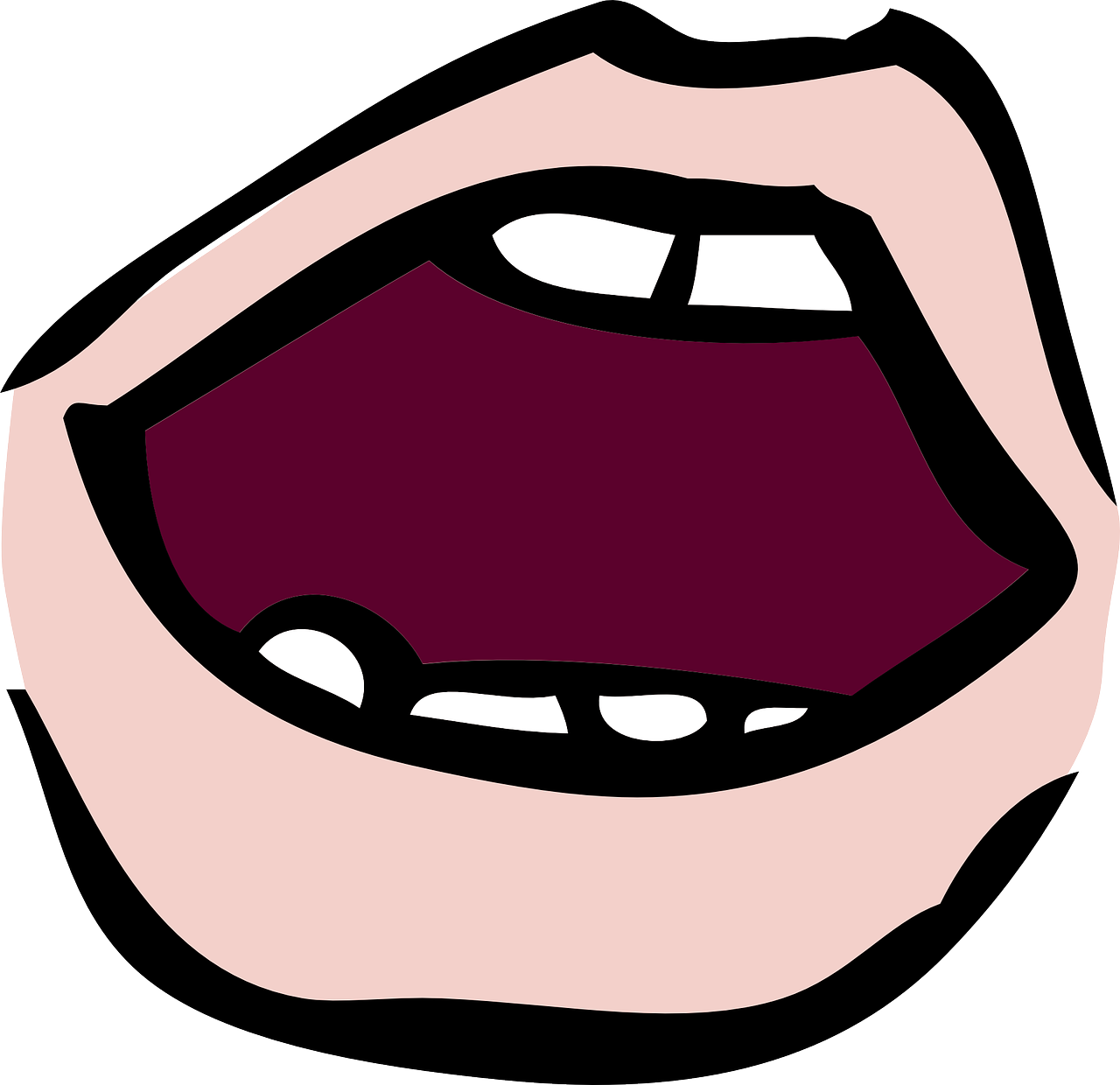 aussprechen
hallo
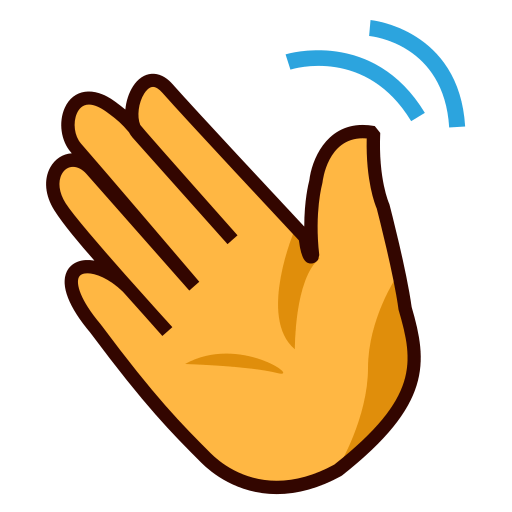 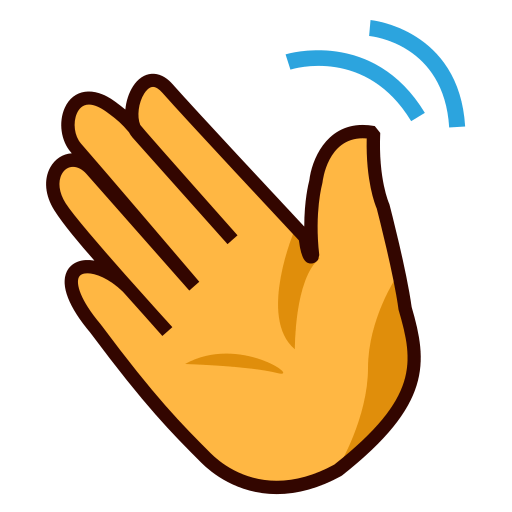 [Speaker Notes: Timing: 1 minute

Aim: to introduce the SSC short [a].

Procedure:
Introduce the SSC and present the source word ‘hallo’ (with gesture, if using).
Click to bring on the picture and get pupils to repeat the word ‘hallo’ (with gesture, if using).

Note: a gesture for ‘Hallo’ might be to do a short wave with both palms facing forwards, moving in small circular motions in opposite directions, ending up in the same starting position.]
short [a]
…
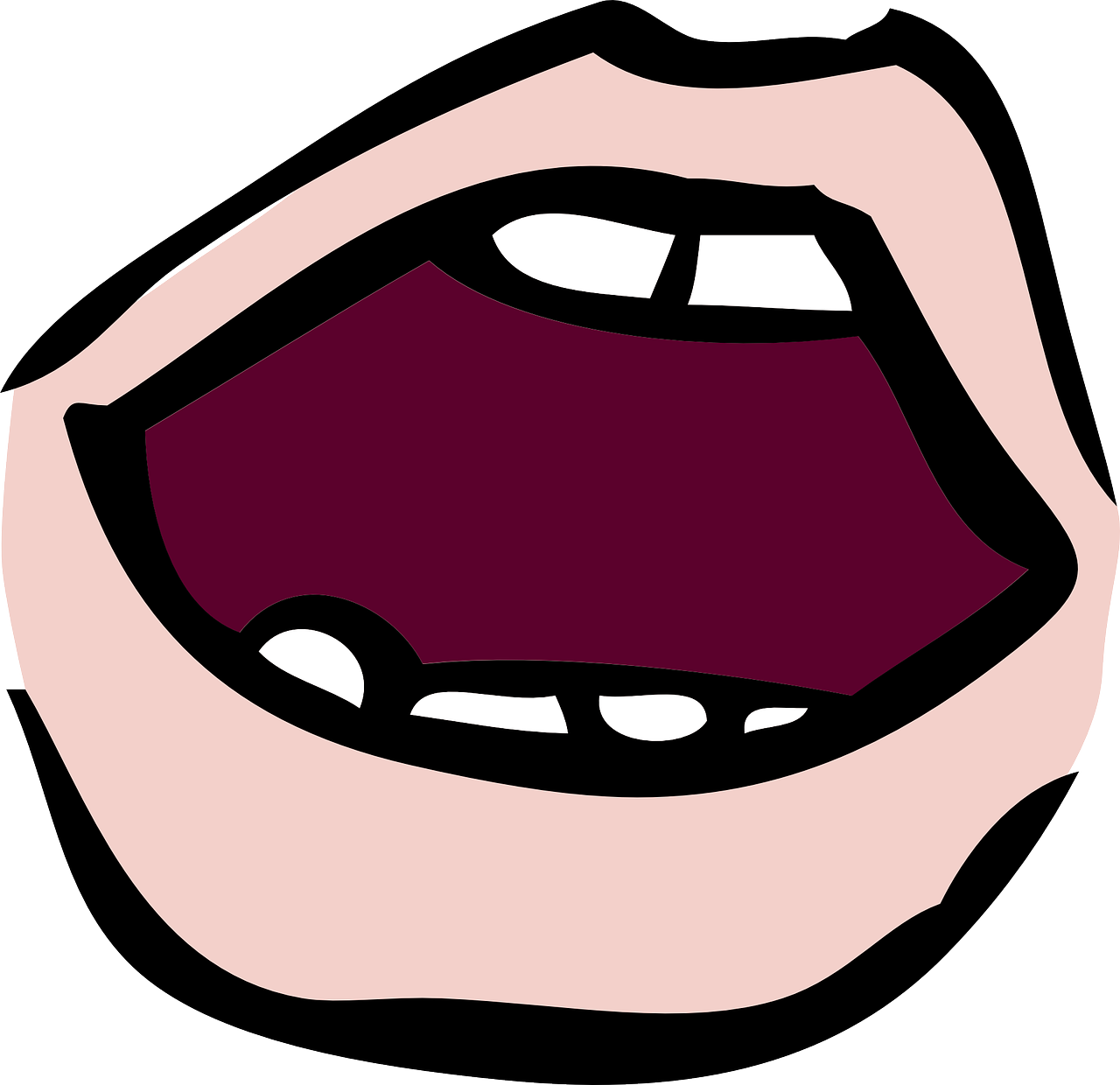 aussprechen
danke
was?
hallo
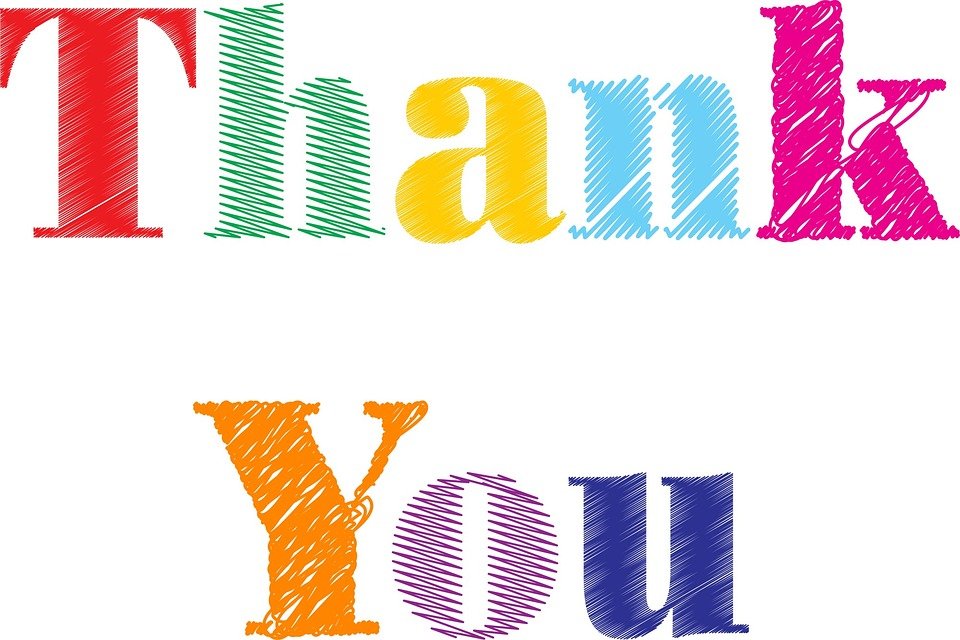 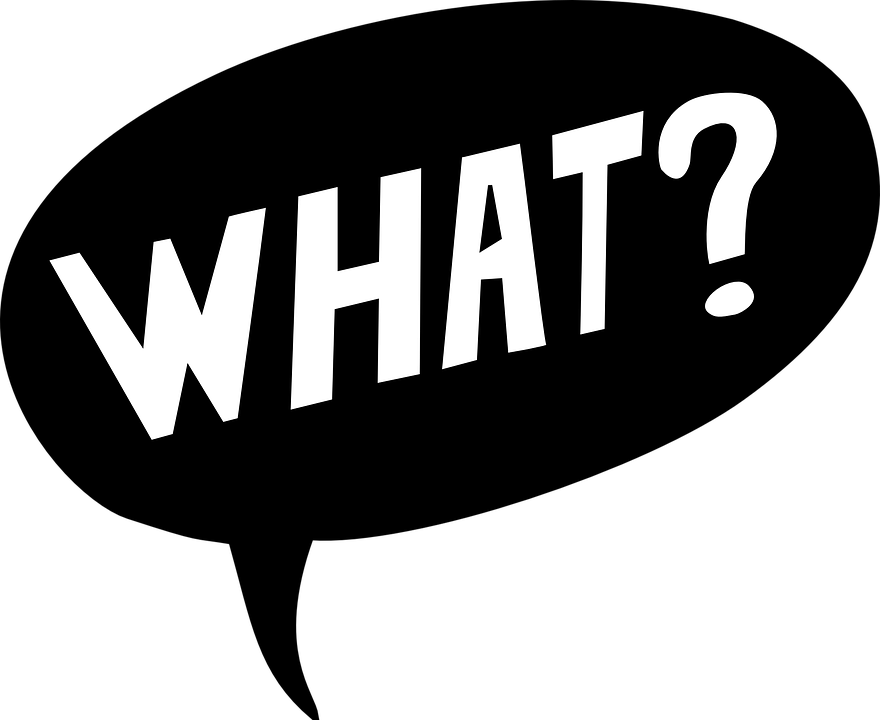 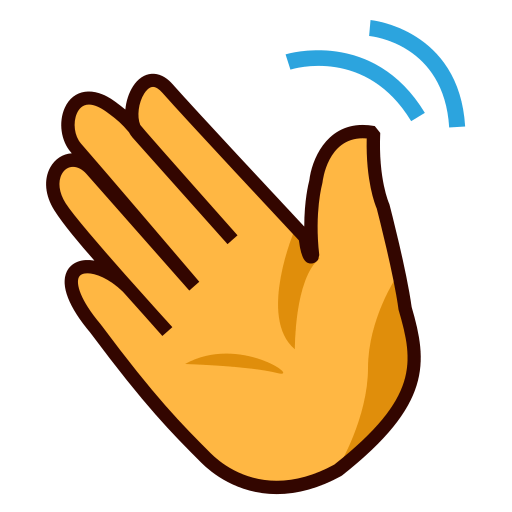 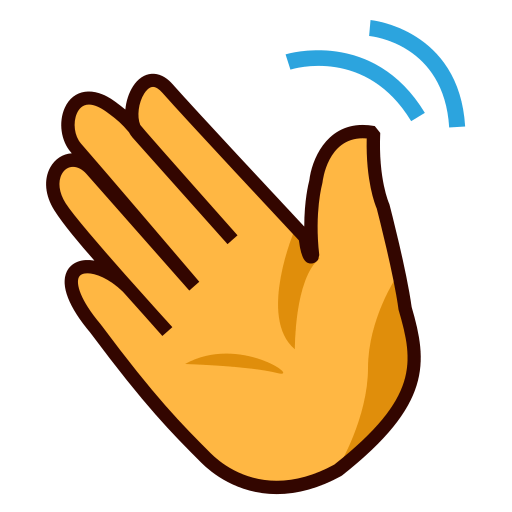 [Speaker Notes: Timing: 2 minutes

Aim: to consolidate the SSC short [a].

Procedure:
Re-present the SSC and the source word ‘hallo’ (with gesture, if using).
Click to bring on the picture and get pupils to repeat the word ‘hallo’ (with gesture, if using).
Present the cluster words in the same way, bringing on the picture and getting pupils to pronounce the words.]
[a]
long and short [a]
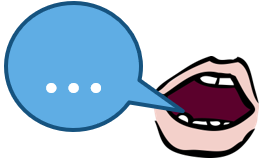 Say the words aloud. Is it long or short [a]?
aussprechen
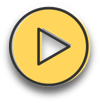 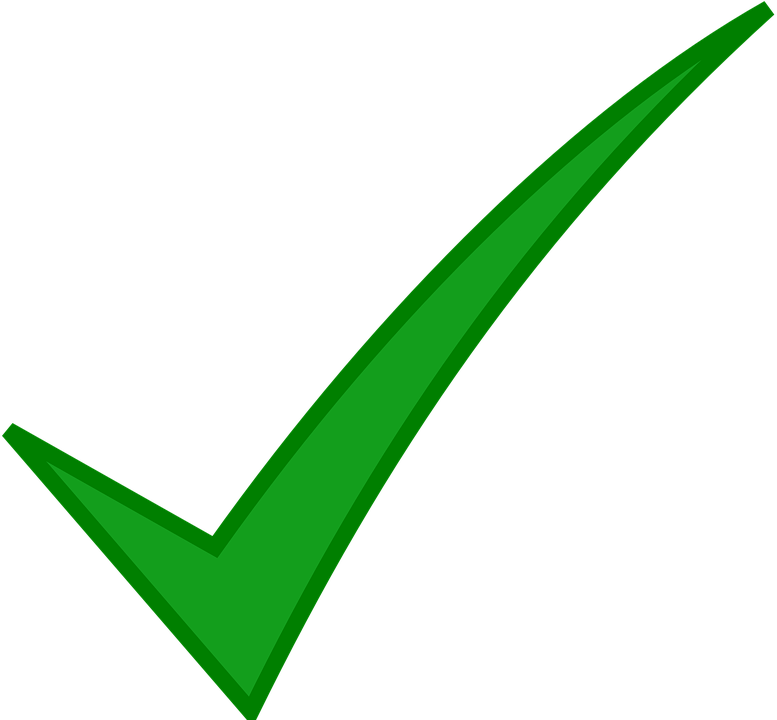 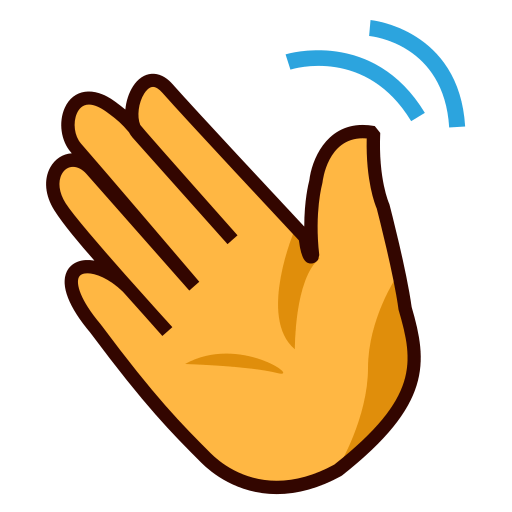 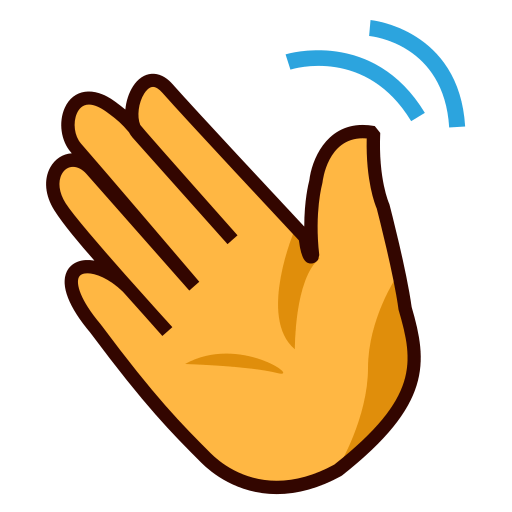 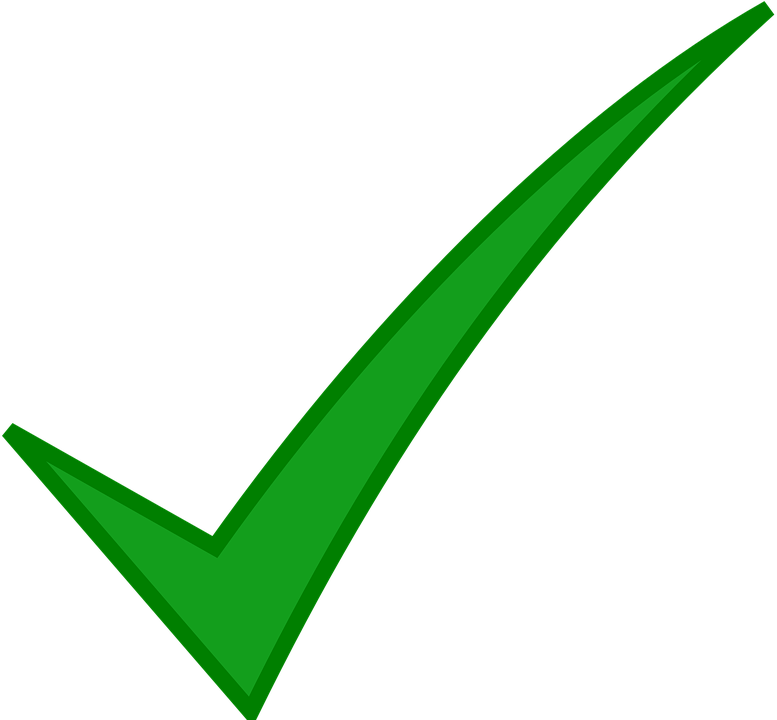 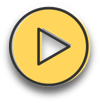 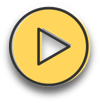 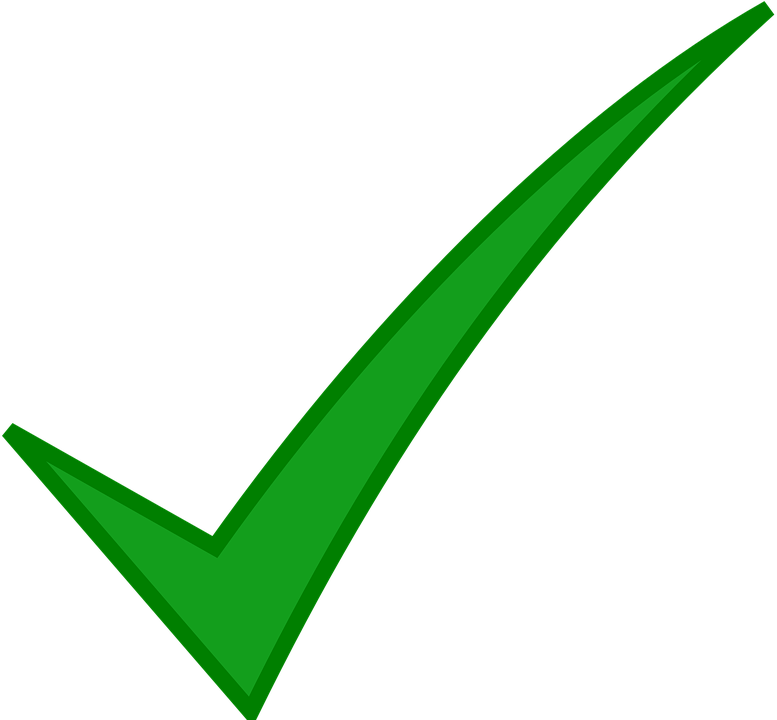 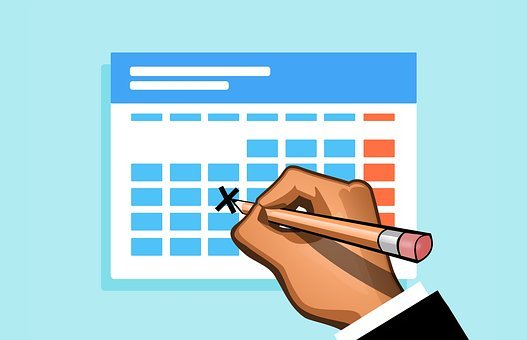 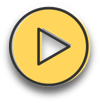 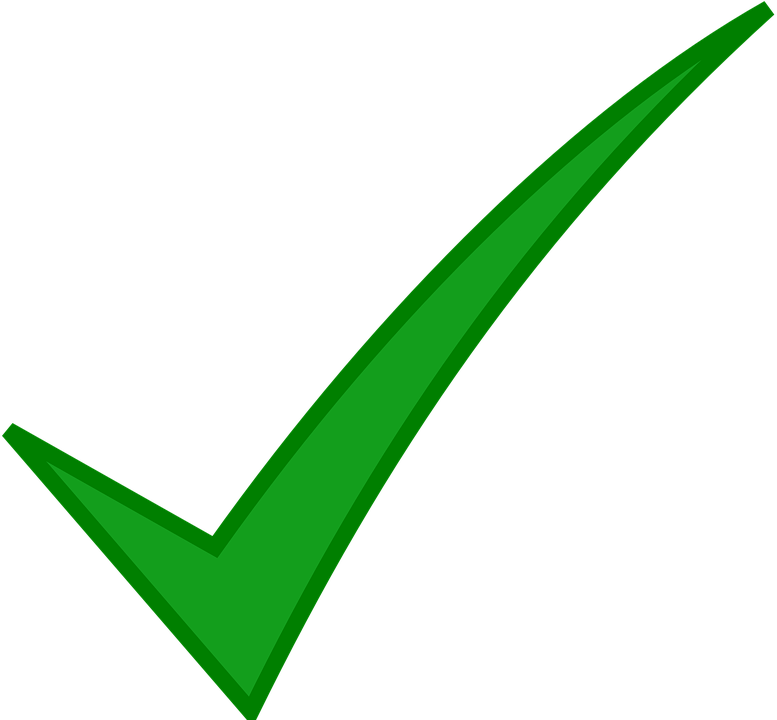 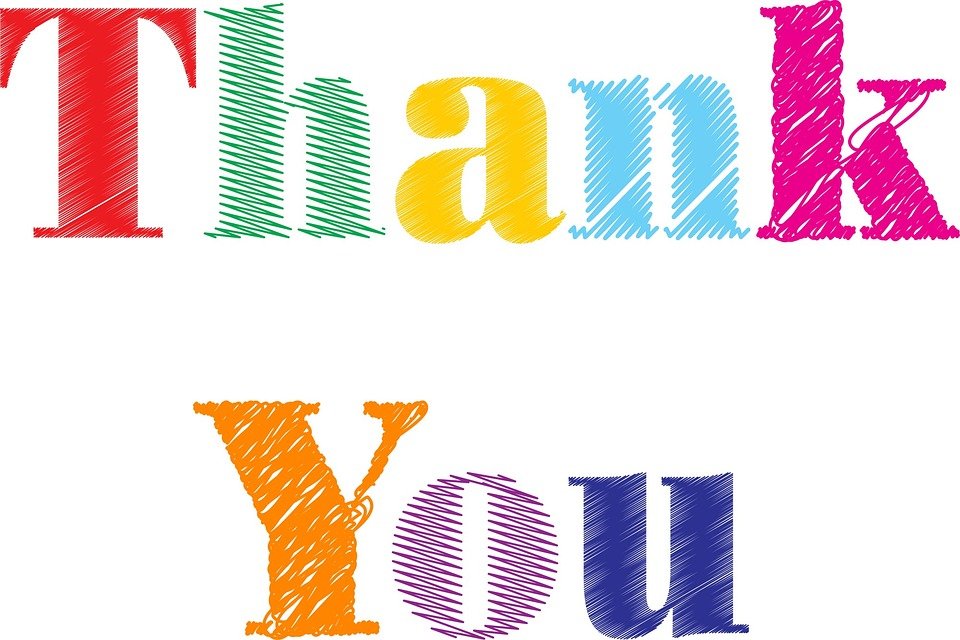 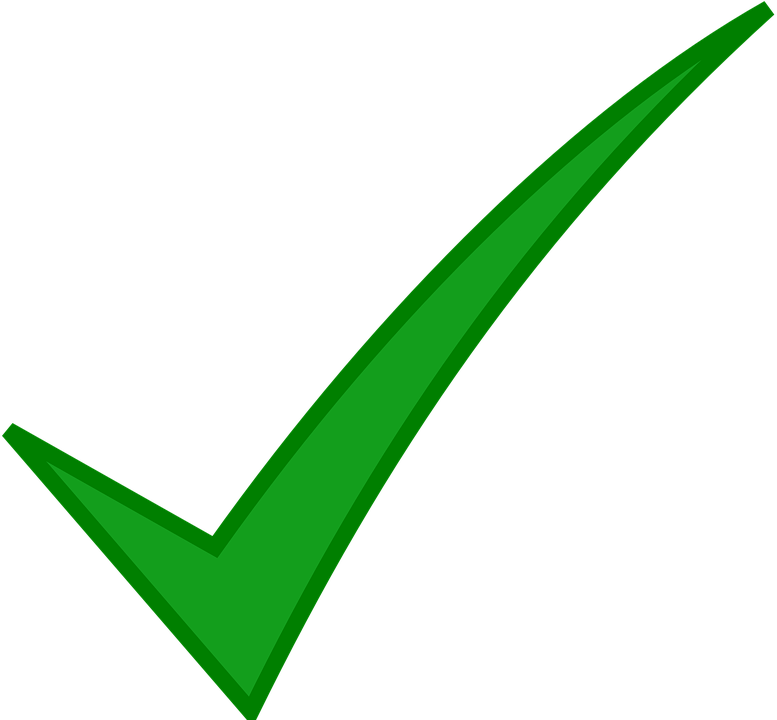 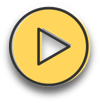 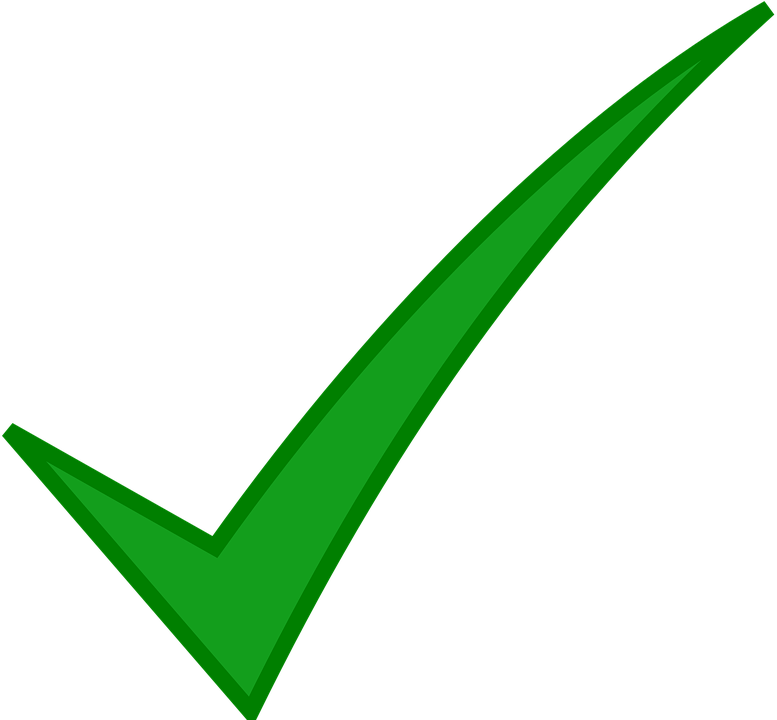 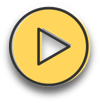 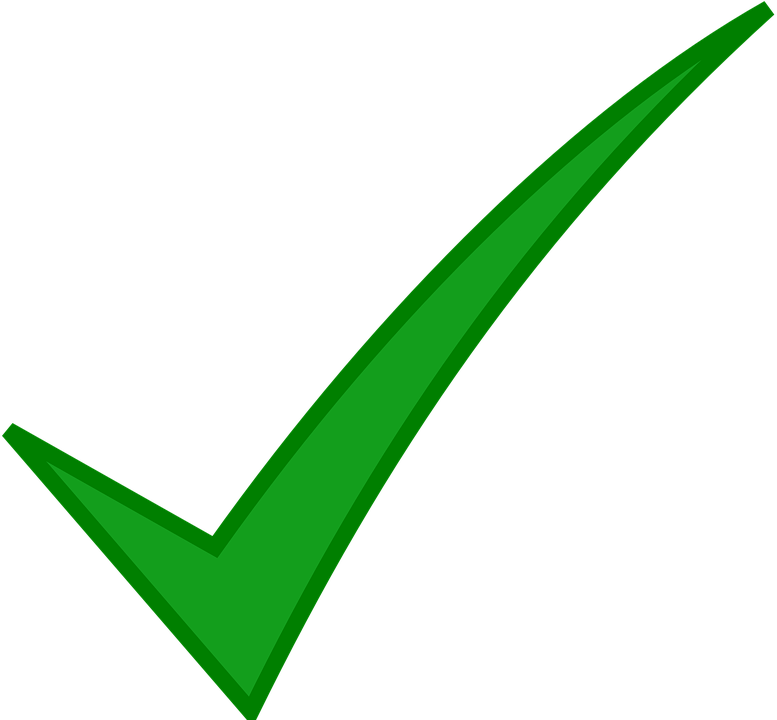 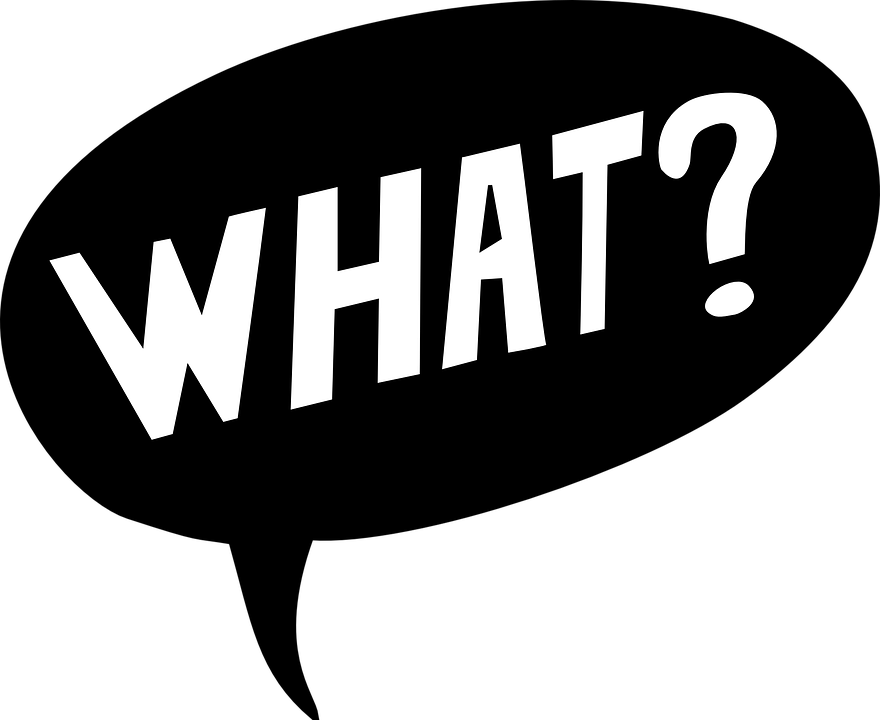 [Speaker Notes: Timing: 4 minutes

Aim: to consolidate the SSC long [a] and short [a] by practising the difference in pronunciation.

Procedure:
1. Pupils practise in pairs saying the words out loud, paying particular attention to short [a] or long [a].
2. Click audio button to check.

Answer key:
long 
short
long
short
long
short]
Hör zu.
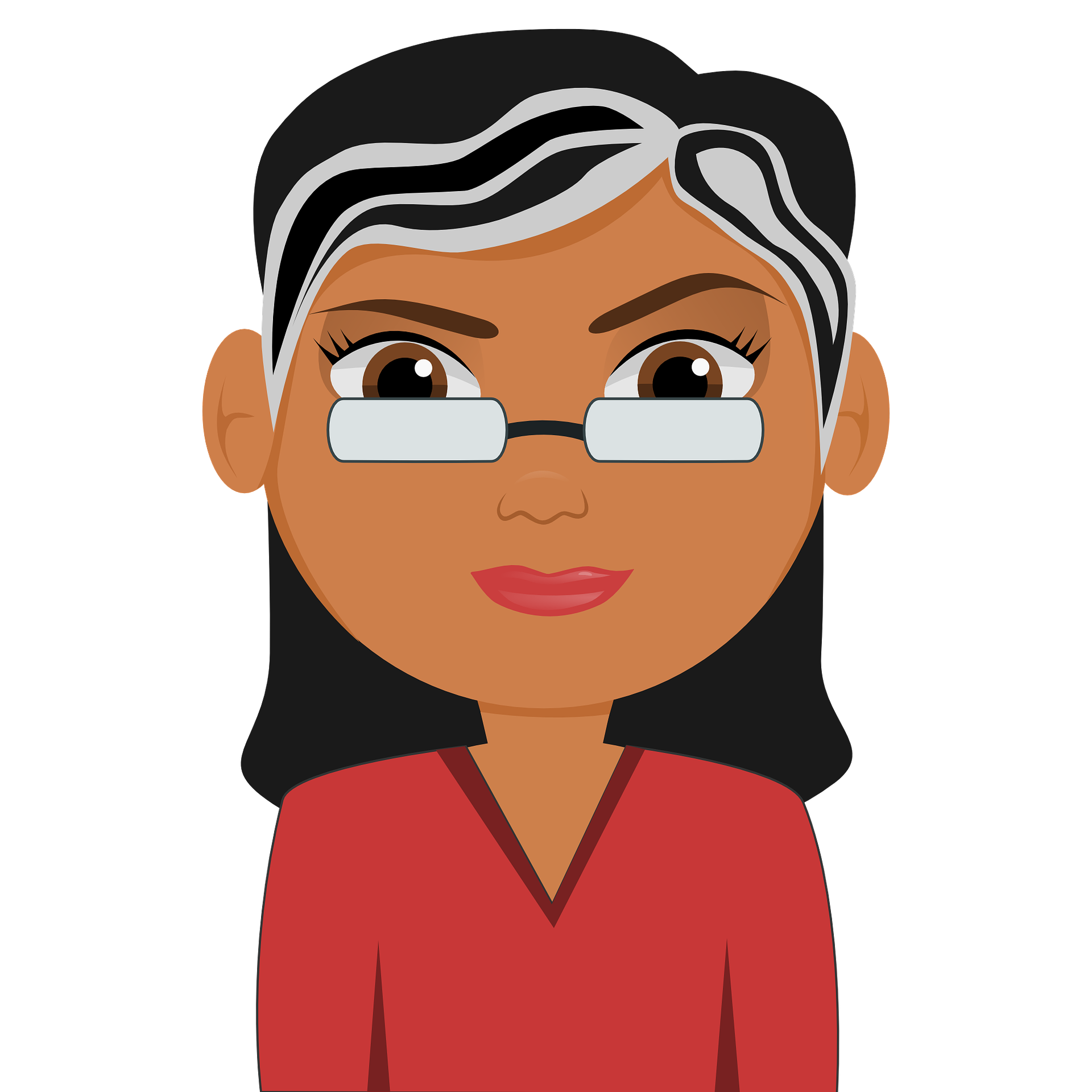 Hallo!
Guten Tag!
Vokabeln
Wörter
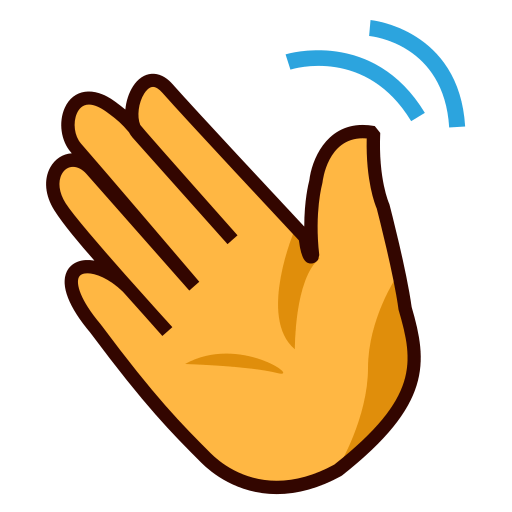 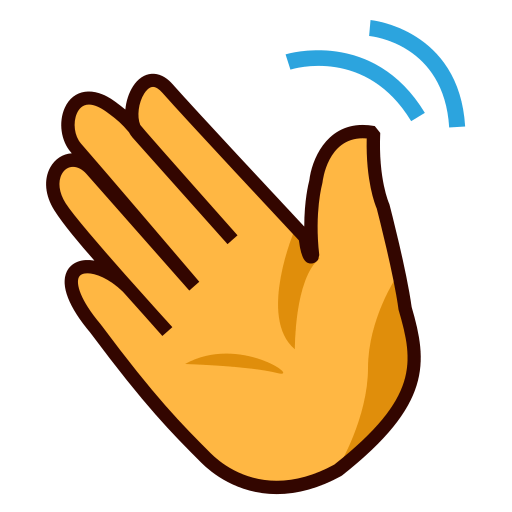 Guten Tag! (Hello!) is more formal than Hallo! (Hi!). You would usually say ‘Hallo!’ to a friend and ‘Guten Tag!’ to your teacher.
Guten Tag! (Hello!) is more formal than Hallo! (Hi!). You would usually say ‘Hallo!’ to a friend and ‘Guten Tag!’ to your teacher.
[Speaker Notes: Timing: 1 minute
Aim: to present and practise new vocabulary for this week

Procedure:

Click to bring up the teacher saying ‘Guten Tag’. Accompany this with a circular gesture with left palm facing the class, if desired.
Click to bring up the teacher saying ‘Hallo’.  Accompany this with a circular gesture with right palm facing the class, if using gestures.]
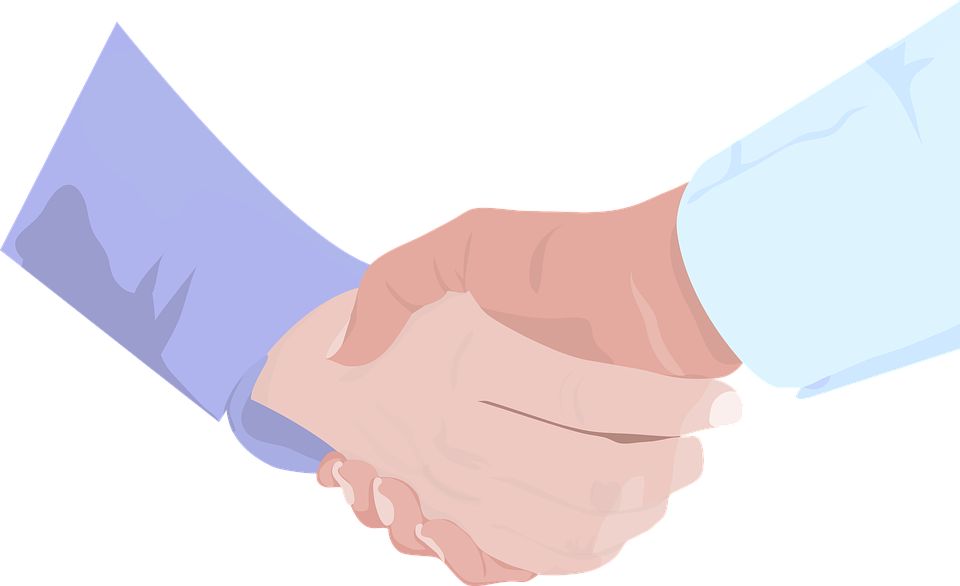 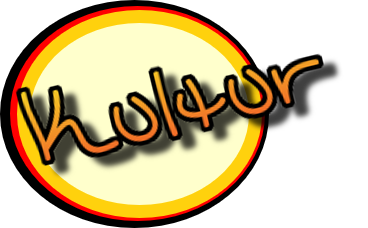 Kultur
Kultur
Shaking hands
Germans love shaking hands!
It is common to shake hands when you arrive, and then again when you leave.
Guten Tag!
Go round the class shaking hands with your friends, saying either ‘Guten Tag’ or ‘Hallo’.
Hallo!
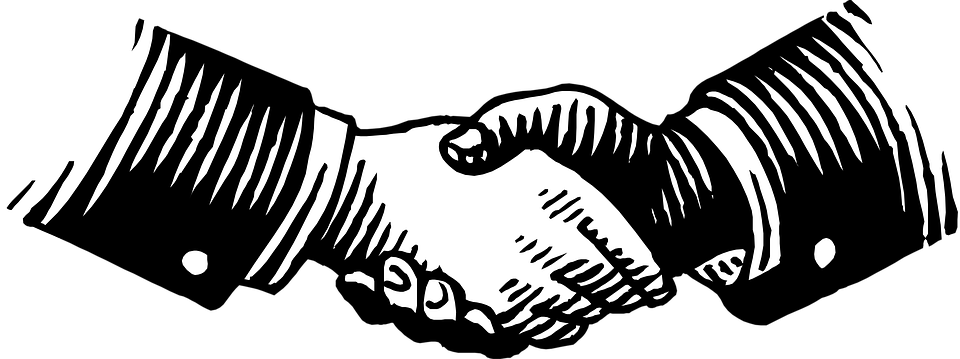 [Speaker Notes: Timing: 5 minutes

Aim: to present and practise new vocabulary for this week

Procedure: 
Explain that in German culture it is common to shake in hands.
Click to bring up task: Pupils go round the class shaking hands, switching between saying ‘Guten Tag’ and ‘Hallo’.]
Hör zu.
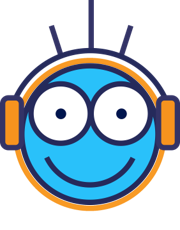 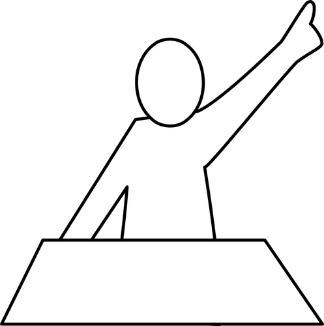 Anton...
Lara...
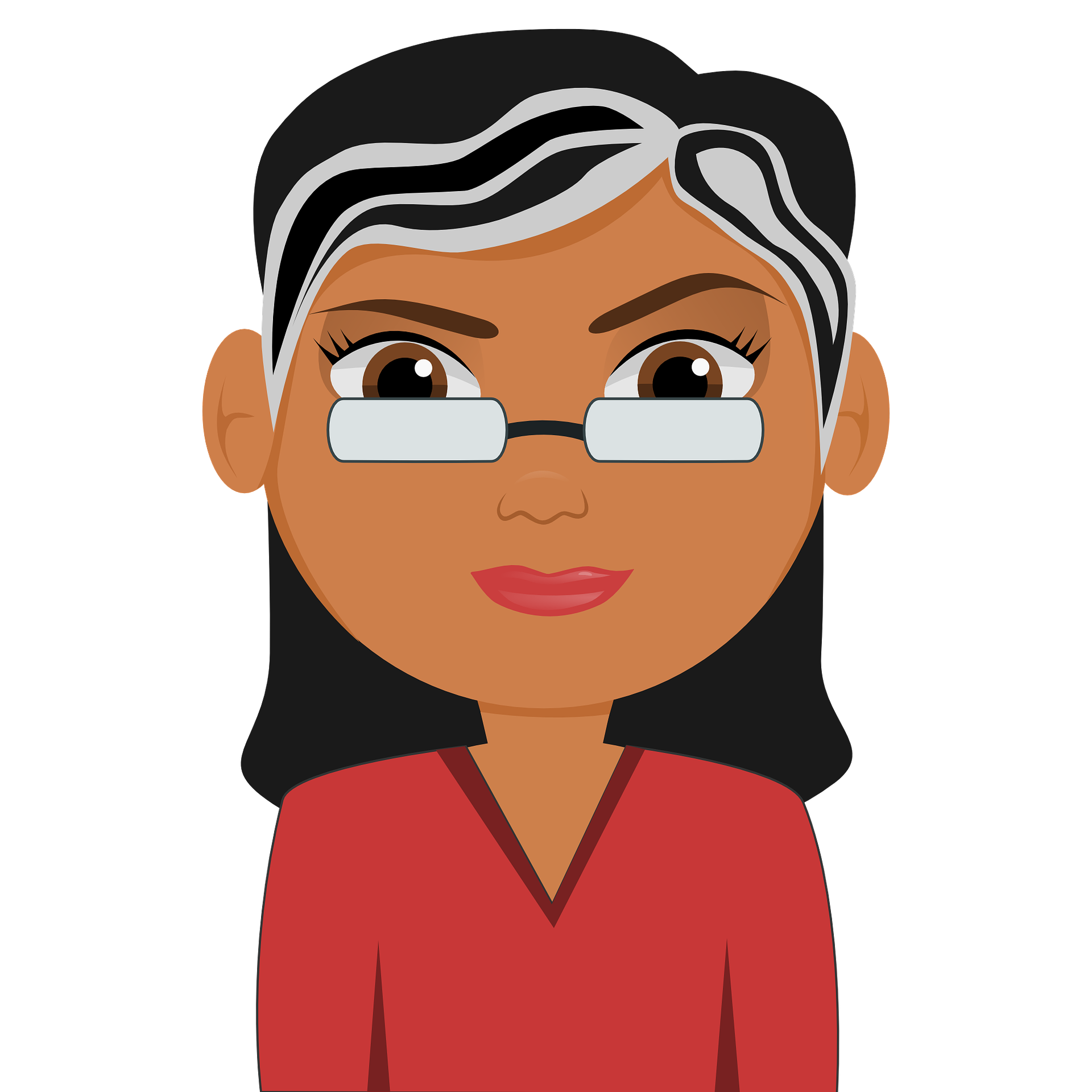 hören
Lara
da
[there]
hier
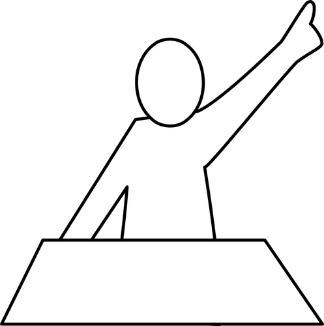 [here]
Anton
[Speaker Notes: Timing: 1 minute

Aim: to practise two new vocabulary items for this lesson.
Procedure:
Click to bring up the teacher calling the first pupil. Teacher says: “Anton...”
Click to bring up Anton’s answer: “hier.” The English meaning appears, too. Ensure meaning is clear and practise pronunciation.
Click to bring the teacher’s next call. “Lara…”.
Click to bring up Anton’s answer: “da.” The English meaning appears, too. Ensure meaning is clear and practise pronunciation.]
Sein
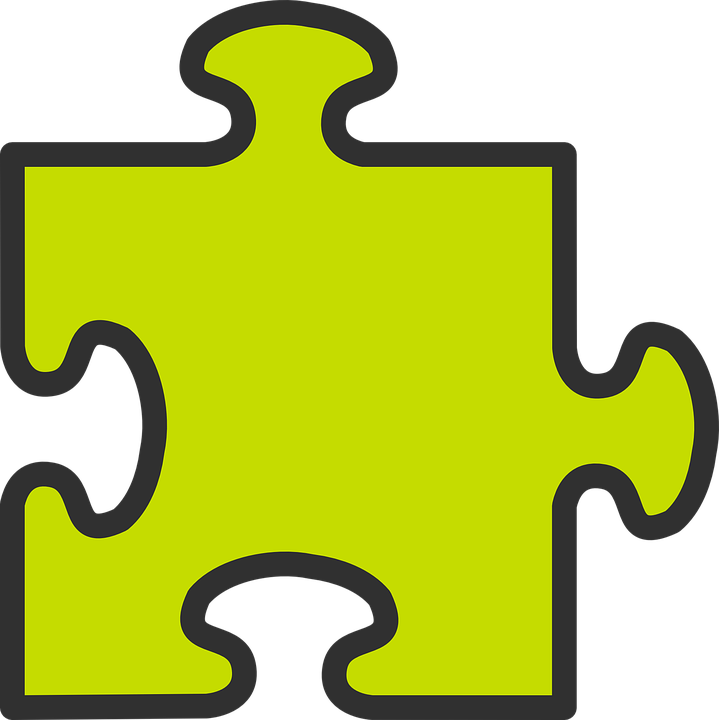 to be  | being
In German the verb sein means ‘to be’.
I am, he is and she is are parts of the verb ‘to be’.
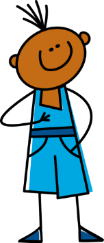 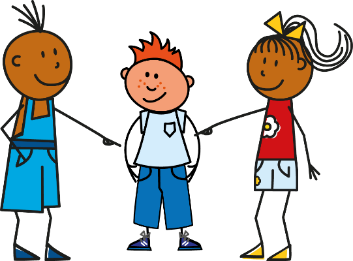 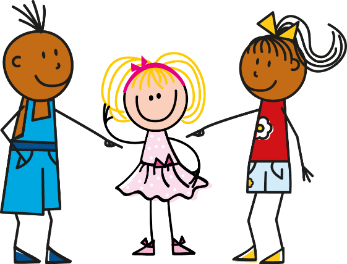 er ist
sie ist
he is
ich bin
she is
I am
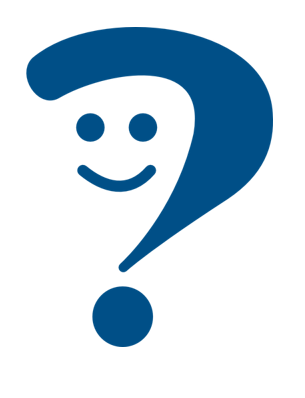 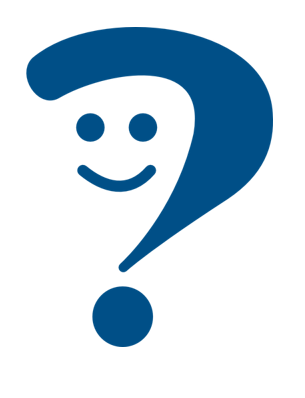 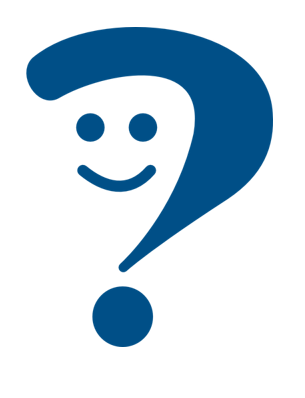 Ich bin hier.
Sie ist da.
Er ist da.
She is there.
I am here.
He is there.
[Speaker Notes: Timing: 2 minutes 

Procedure:
Read the grammar explanation about sein.  Make sure pupils are clear about the ‘I’, ‘he’ and ‘she’ pictures as these will come up often in future lessons.
Elicit English translation for the German examples provided.  This is another opportunity to hear and see two of our new words.]
Hör zu. Frau Tahler is taking the register.
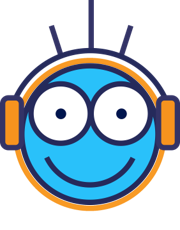 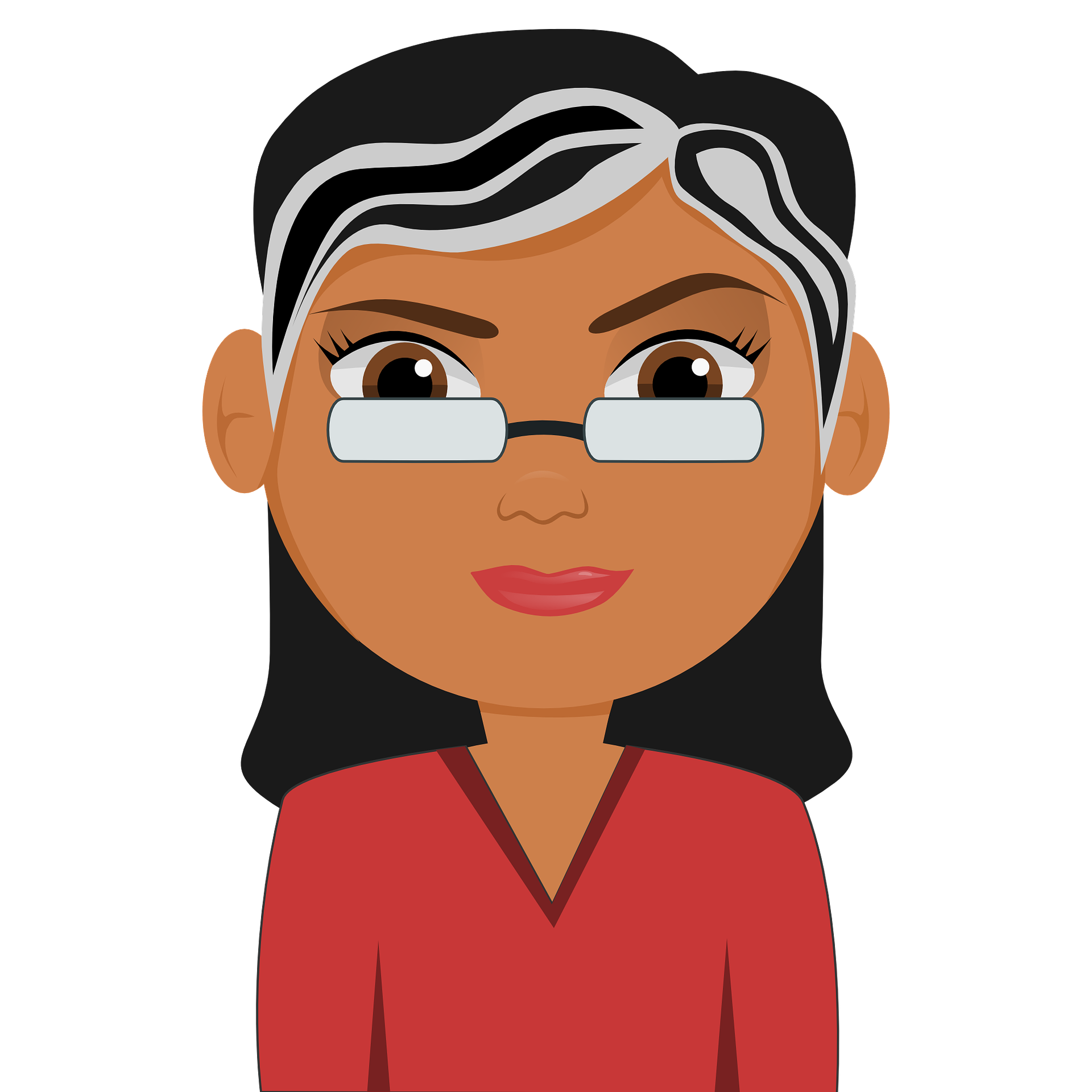 Who answers with ‘I am’ about themselves?
Who answers with ‘s/he is’ about someone else?
hören
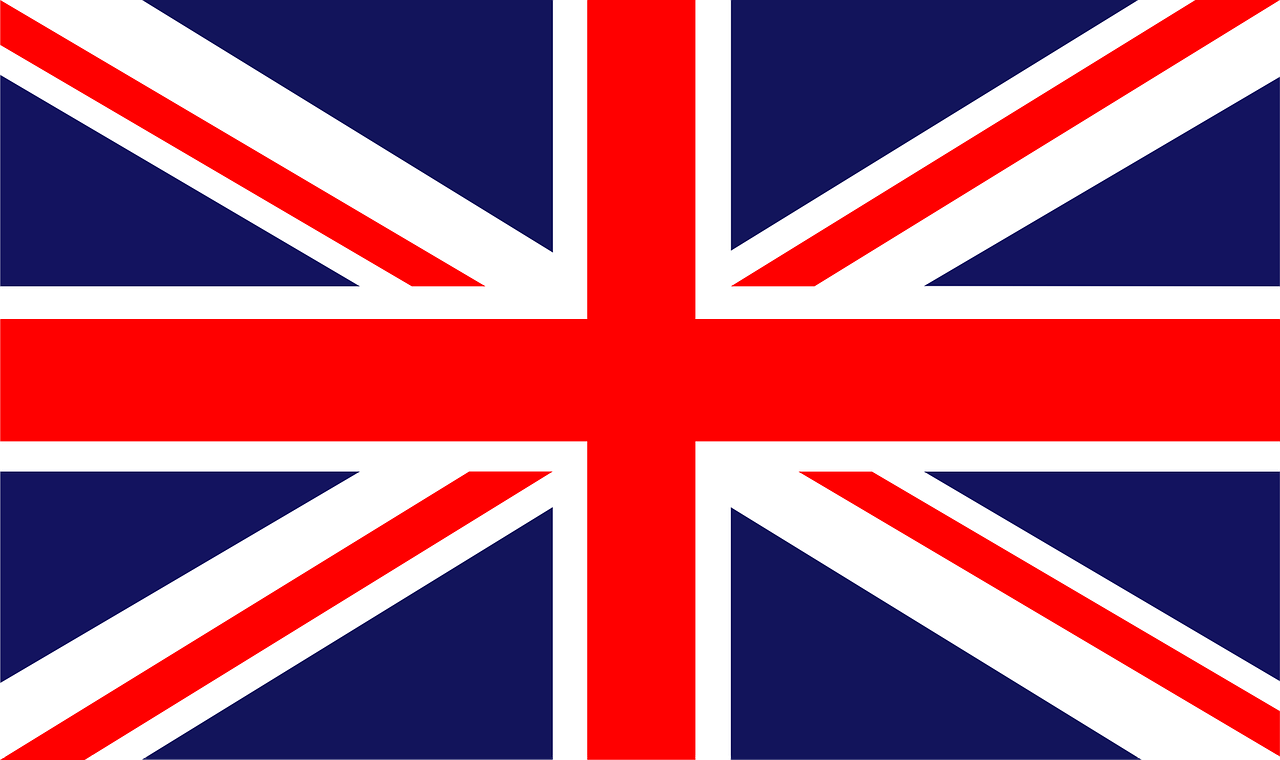 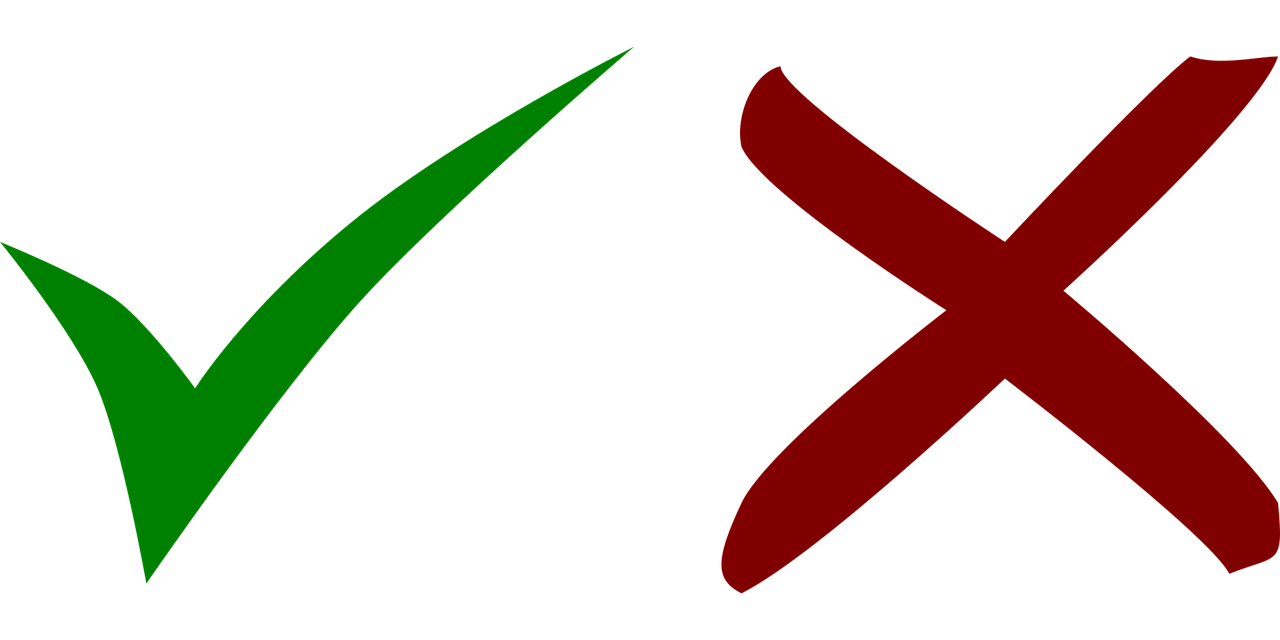 Ex
Ex
am
bin
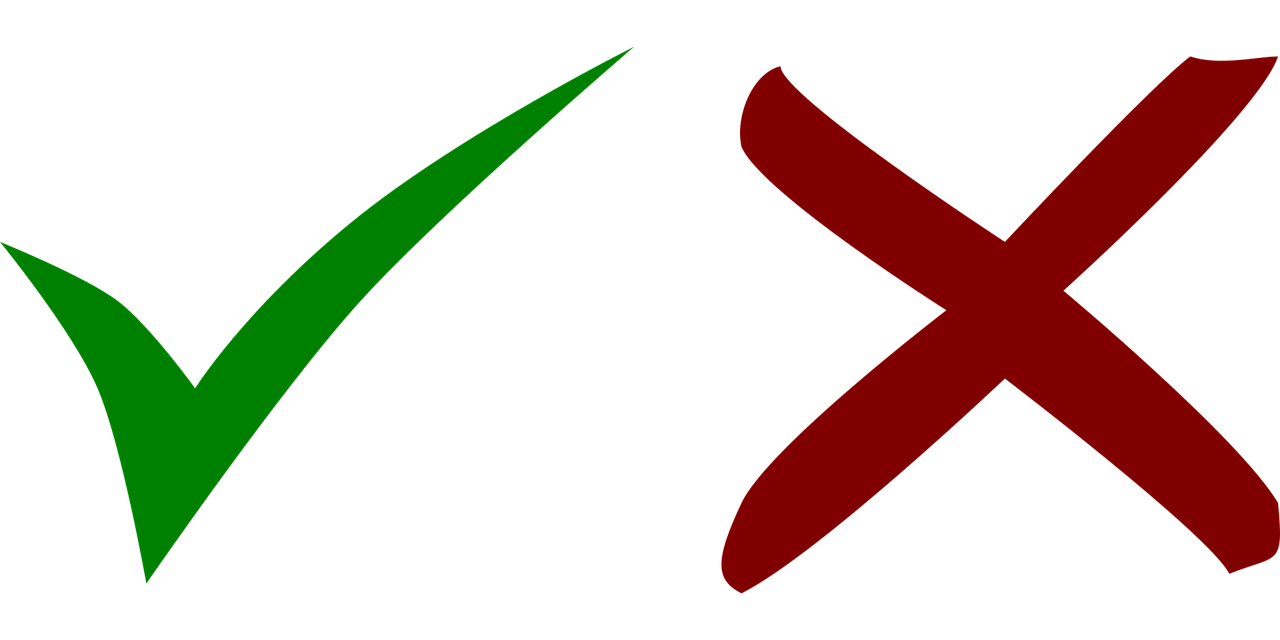 1
1
ist
is
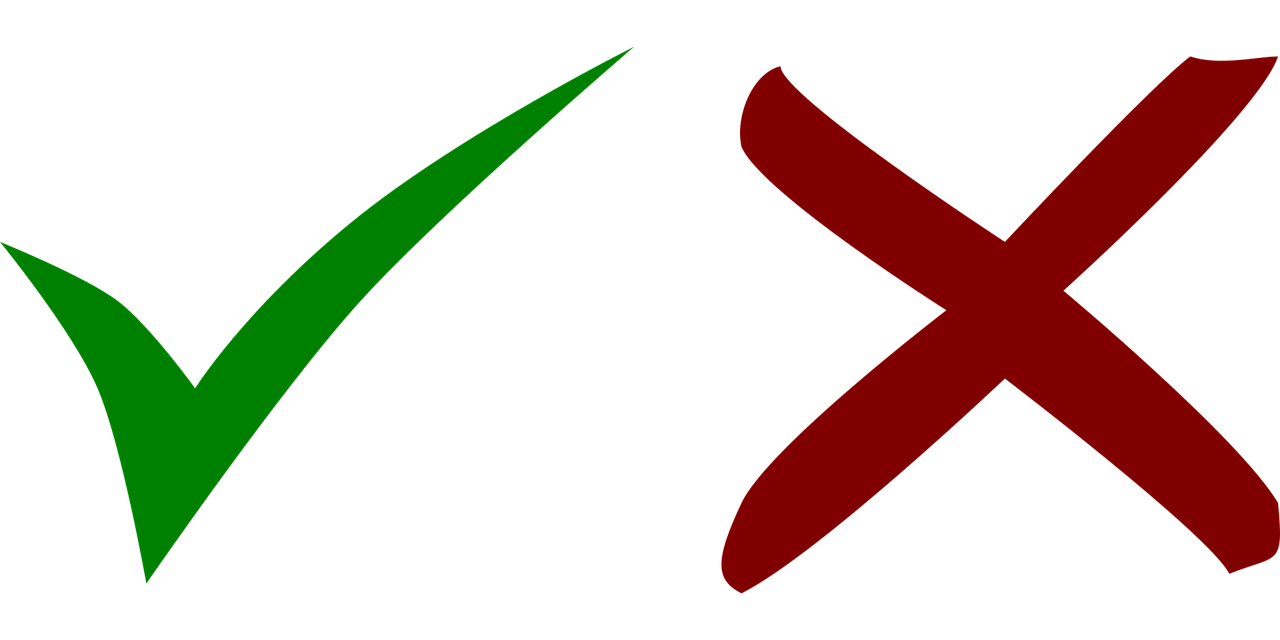 2
is
2
ist
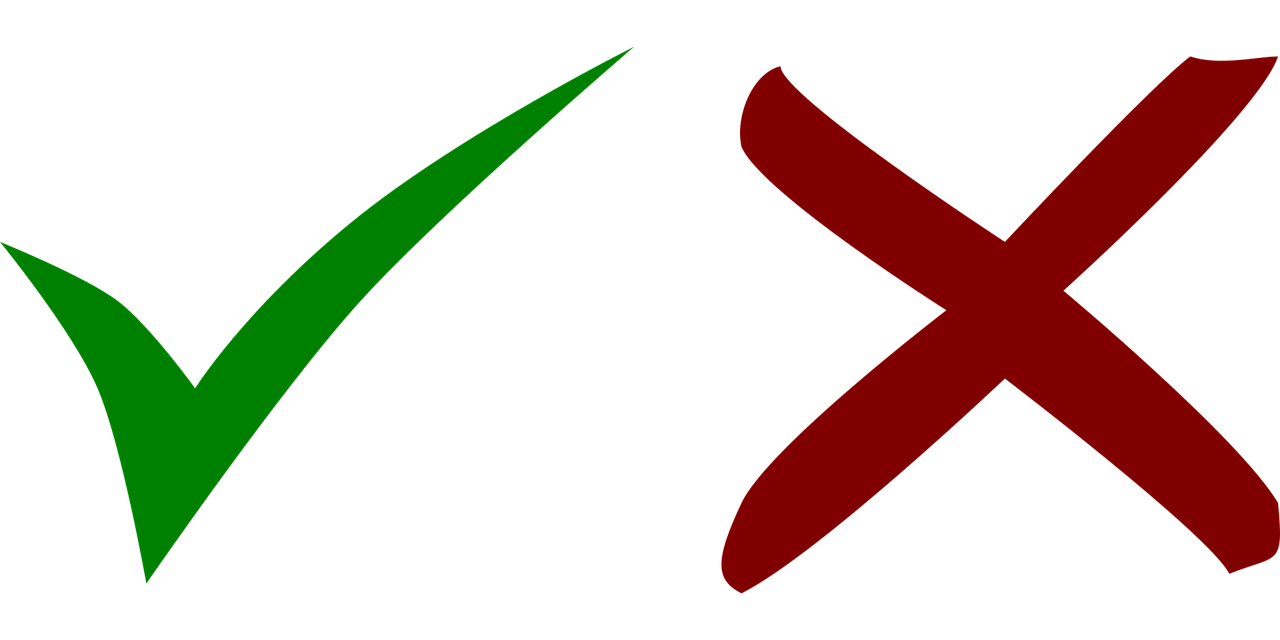 3
3
bin
am
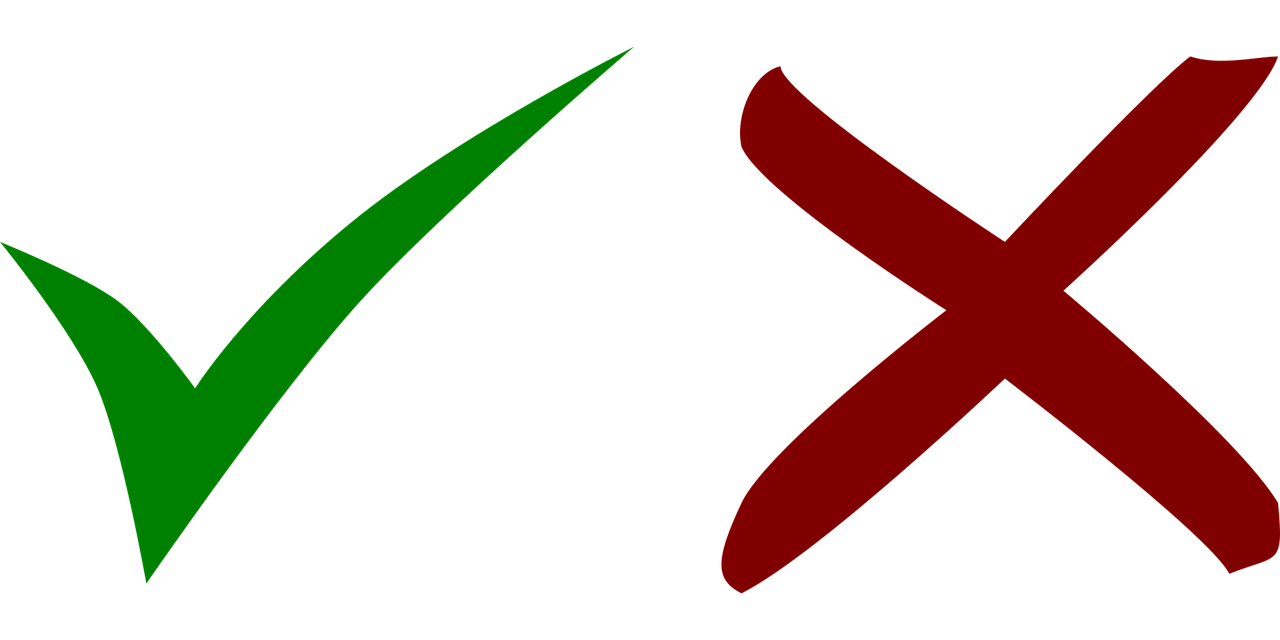 ist
4
is
4
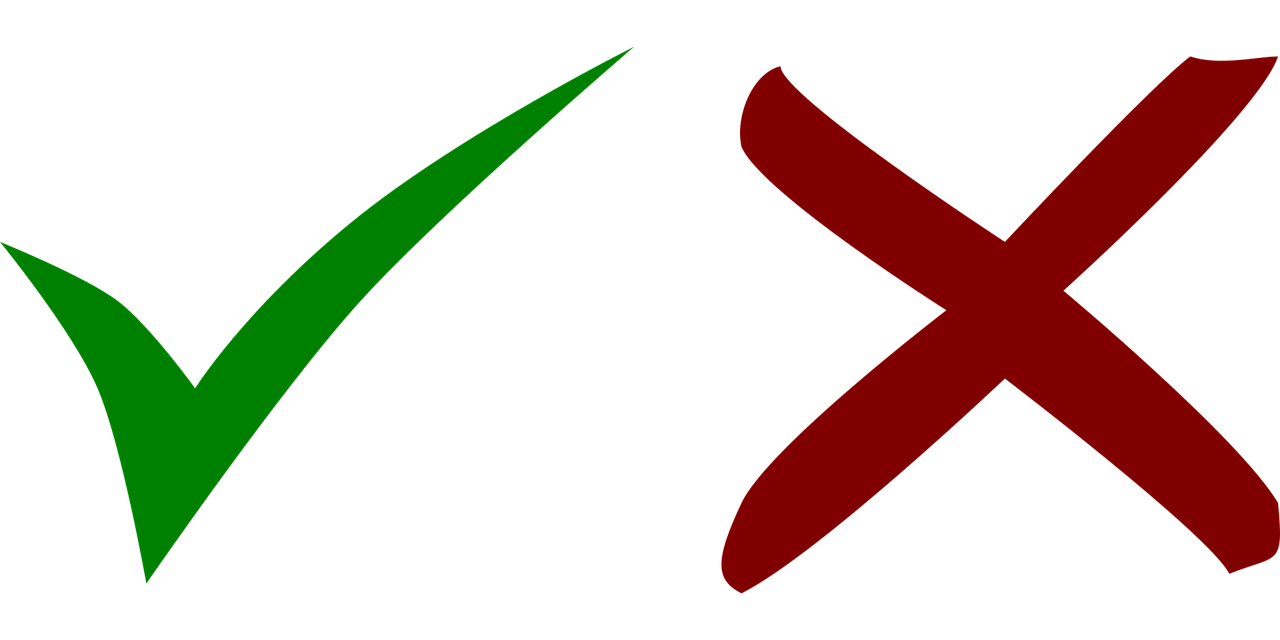 ist
5
5
is
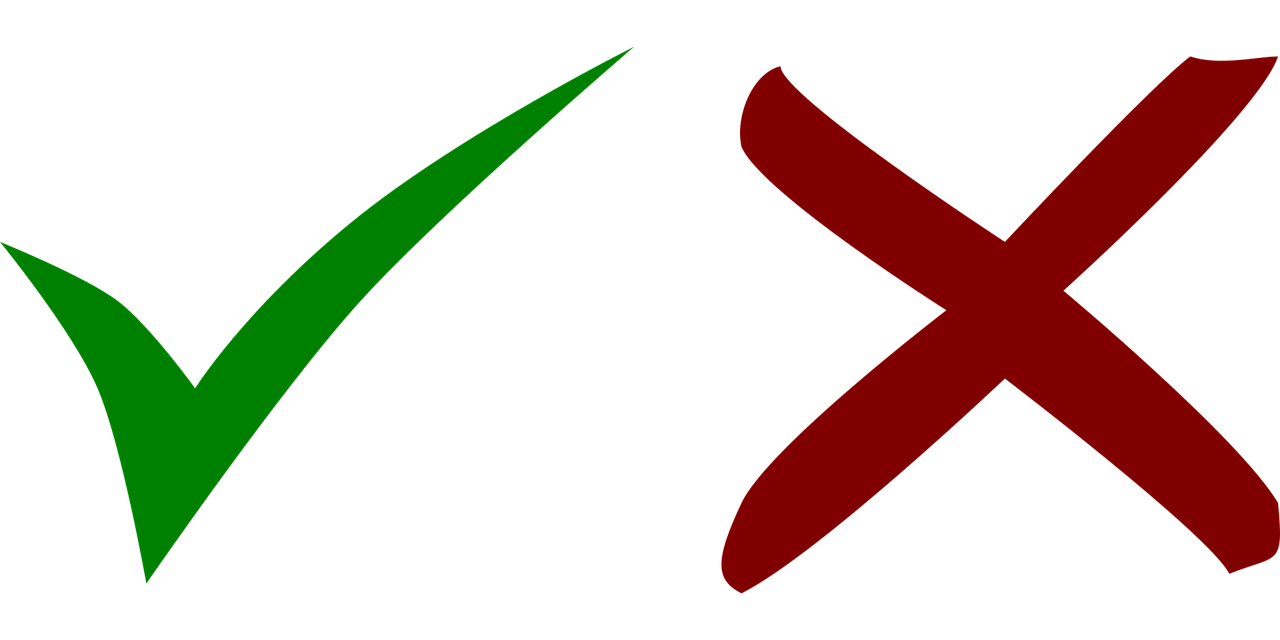 am
6
bin
6
[Speaker Notes: Timing: 5 minutes

Aim: to practise aural comprehension of the verbs ‘bin’ and ‘ist’. To then practise recall of the two verb meanings in written comprehension.

Procedure:
1. Ask pupils to write 1-6 in their books, with two headings ‘I’ and ‘S/he’ to the side.
2. Tell them that they will hear sentences using the verbs ‘bin’ (I am) and ‘ist’ (she or he is), but they won’t hear the pronouns, only the verbs.
3. The first time they listen, they should decide I or s/he and tick the right column.
4. The second time they listen, they should write the verb they hear to practise connecting the sound and written form of the verbs.
5. Click to bring up the answers and elicit the English meanings of ‘bin and ‘ist’ each time.
6. A final click brings up a second set of audio buttons with the full sentences to listen to. Pupils can both repeat and translate what they hear.

Transcript:
Franz ? 	Guten Tag! [Ich] bin hier.
Lara ?	[Sie] ist hier.
Anna    	[Sie] ist da.
Omar ?	Ja, [ich] bin hier.
Max ?	Hallo! Frau Tahler! [Er] ist da.
Anja ?	[Sie] ist da.
Fabian ?	Guten Tag! [Ich] bin hier.]
Frau Badener has also taken the register.
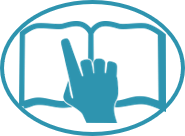 But she has got in a muddle.
Lara helps. She writes a note by the side. Who is present? Who is absent?
lesen
1
Sie ist hier.
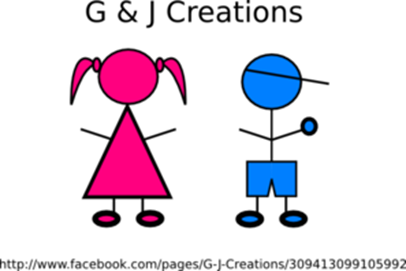 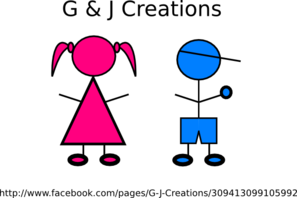 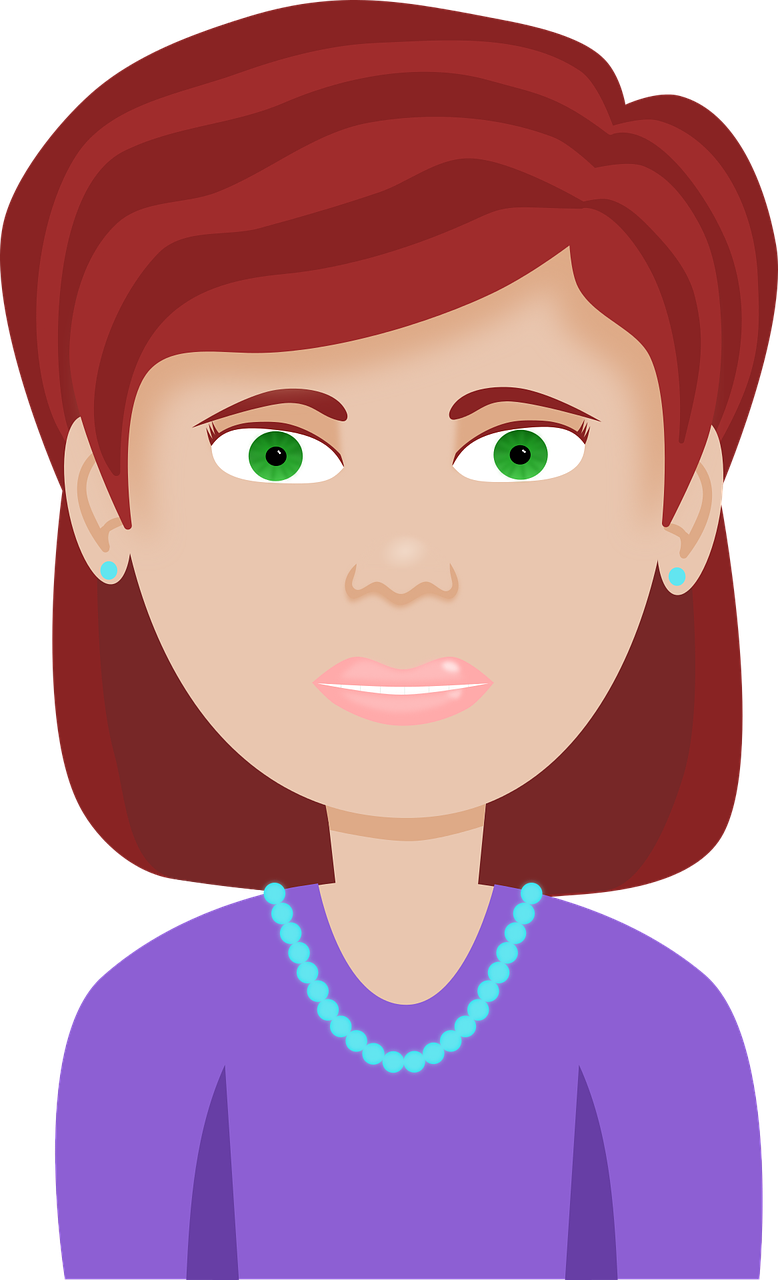 2
Er ist hier.
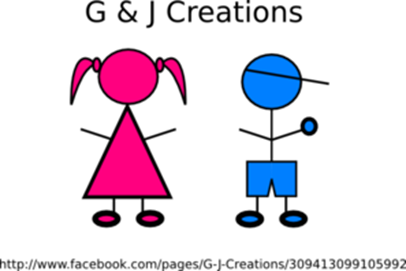 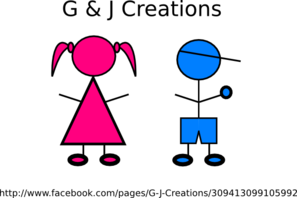 3
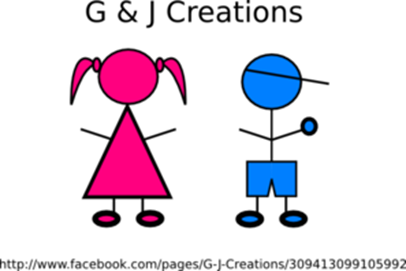 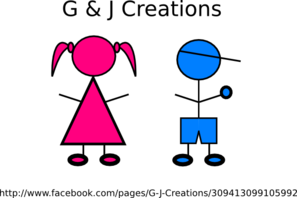 Er ist hier.
4
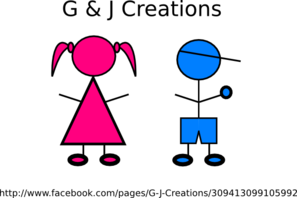 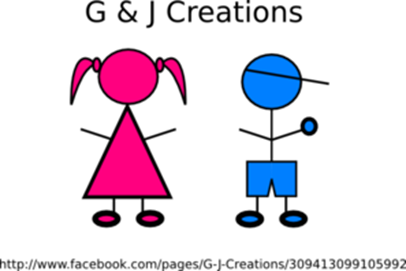 Sie ist hier.
5
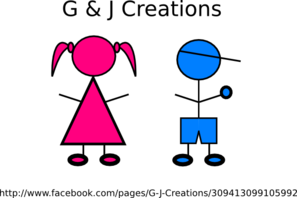 Er ist hier.
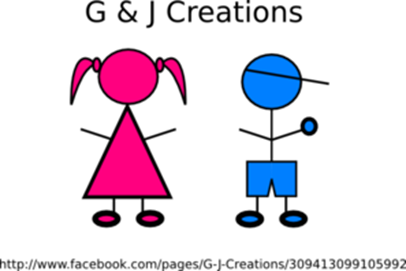 6
Sie ist hier.
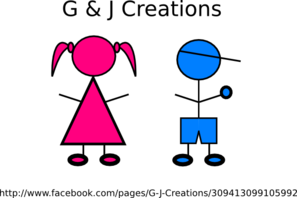 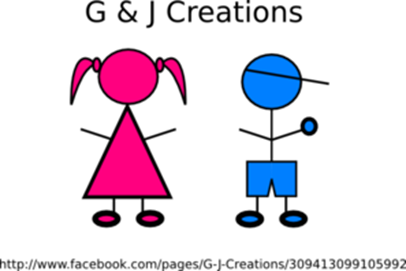 7
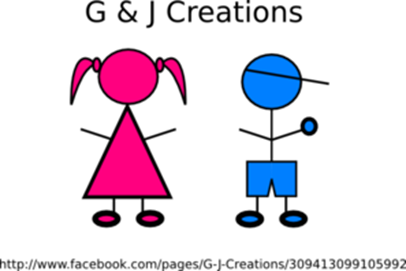 Sie ist hier.
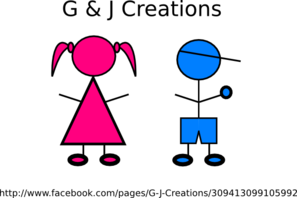 8
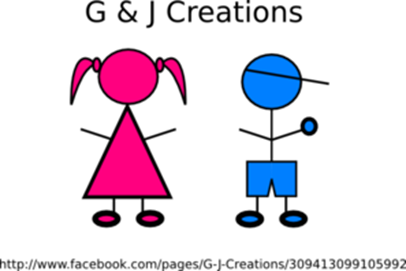 Er ist hier.
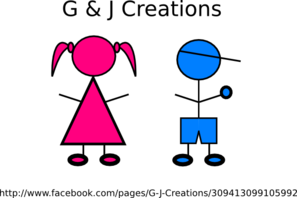 [Speaker Notes: Timing: 6 minutes

Aim: to practise written comprehension of ‘er’ and ‘sie’.

Procedure:
Explain that there are two names for each register entry, a boy and a girl. Only one name is correct.
Click to read explanation that Lara is helping by writing notes on the side e.g. ‘er ist hier’ – will be a boy. Pupils have to work out which is the correct name (boy or girl) by reading Lara’s messages.
Do an example  (or as many as needed) with the whole class.
Pupils write the correct name each time. Click to bring up each answer in turn.
Elicit answers from pupils.  This gives additional practice in pronouncing the [a] sounds.
Click to reveal the answers.
Click to hear the correct name in a full sentence, if required.

Transcript:
Mariana ist hier.
Tobias ist hier.
Benjamin ist hier.
Louisa ist hier.
Noah ist hier.
Minna ist hier.
Maria ist hier.
Lias ist hier.]
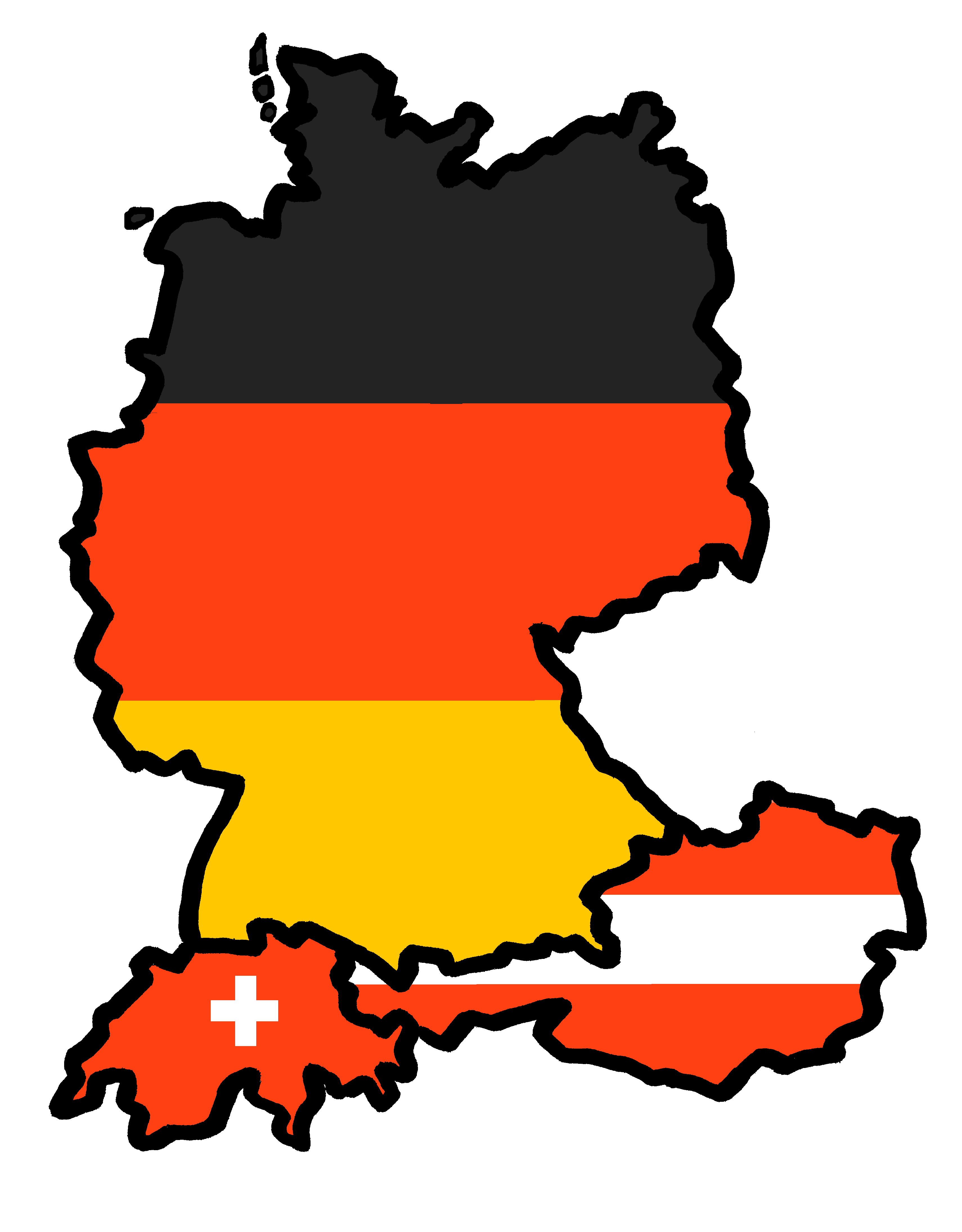 Tschüss!
rot